APBI Update – 10 Year APBI-IMRT-Florence Trial Results
Radiation Oncology Journal Club
January 12, 2021
Dr. Jordan Stosky, MD, FRCPC
Review methodology and 10 year results from APBI-IMRT-Florence Trial
Compare methodology and results to ACCEL and other APBI Trials
Compare results to those of UK Fast Forward
Objectives
No conflict of interest to disclose
Would love to visit Florence (and Cinque Terre) one day post COVID
Apologies to non-breast ROs. Hopefully you still find engaging and intellectually stimulating
No apologies to the breast ROs – reopening APBI discussion
Disclosures
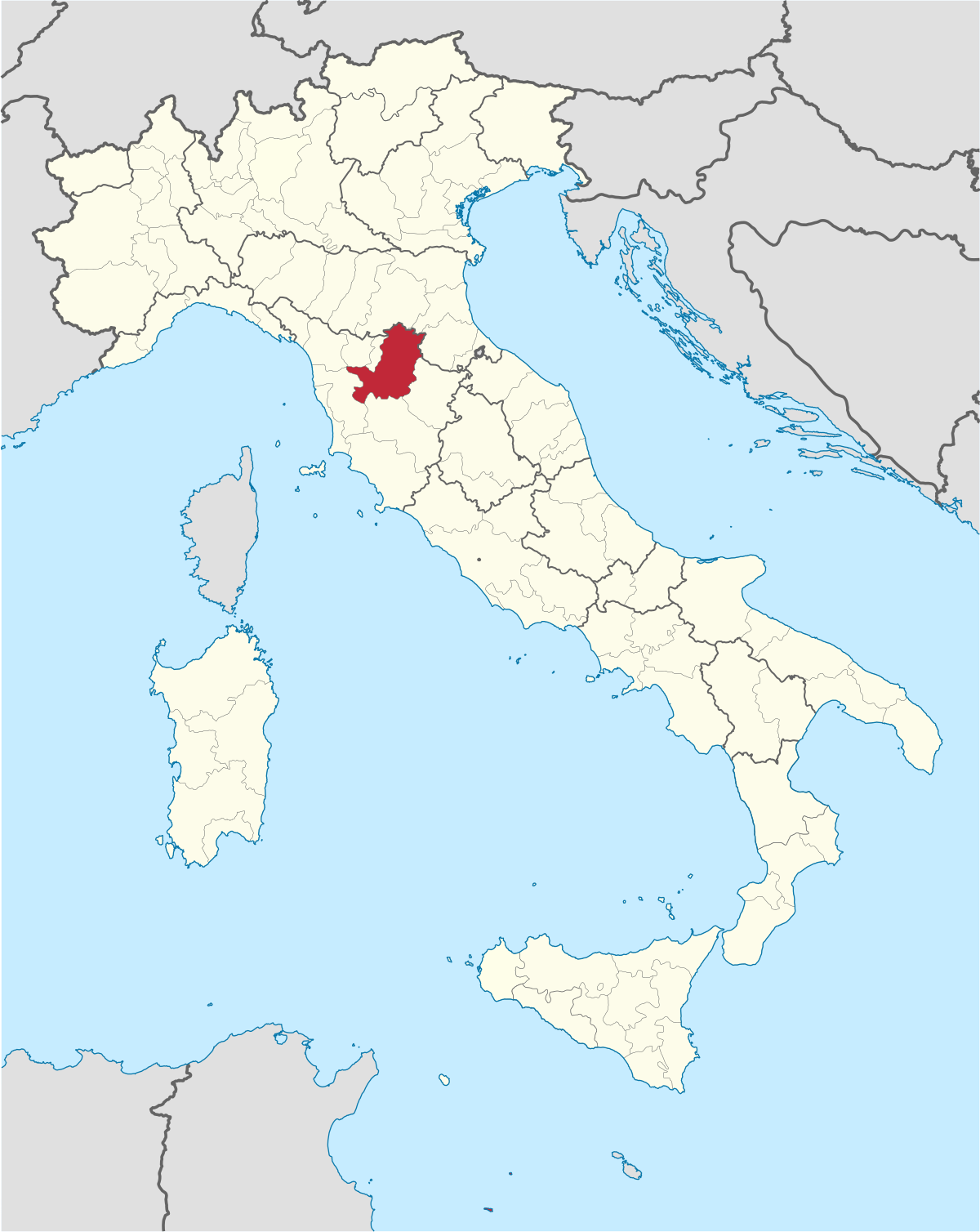 [Speaker Notes: First, let’s talk about Florence
Central Italy, capital city of the Tuscany region
383,000 population in 201, 1.5 million in greater Florence region
First established by Julius Caesar in 59 BC
Birthplace of the Italian renaissance]
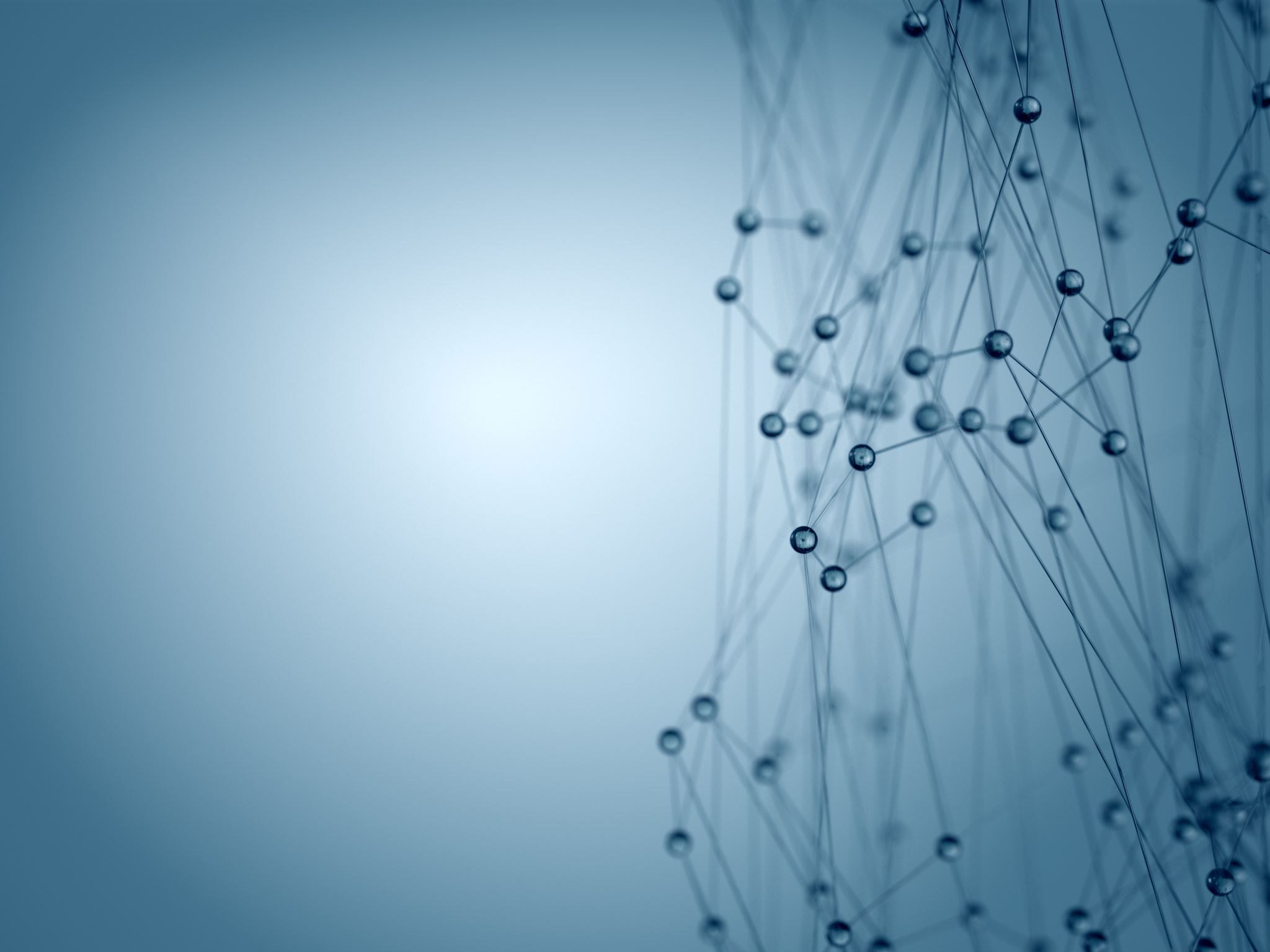 Background
Accelerated partial breast irradiation
Higher dose, conformal to seroma cavity post operative radiotherapy in lower risk breast cancer patients
Often done in 5 treatments with external beam, instead of 3+ weeks of conventional of hypofractionated whole breast radiation
Intraoperative, brachytherapy techniques also have been studied
What is APBI?
Better sparing of OARs (heart, lung)
Faster treatment for patient
May be more complex to plan and deliver compared to standard photon tangents
Why APBI?
NSABP-39
Phase III RCT of WBI 50 Gy vs APBI 3.4-3.85 x 10 fractions BID
Similar, but statistically significant  10 year IBTR rate in favor of WBI (4.8% APBI vs 4.1% WBI)
RAPID, Lancet 2019
Phase III RCT of 3.85 Gy x 10 BID vs 42.5 Gy/50 Gy +-10Gy boost
Non-inferior local control (3% APBI vs 2.8% WBI), significantly worse cosmesis (absolute difference 17.7% at 7 years)
Major APBI Trials
[Speaker Notes: NSABP-39
Abstract presented at san Antonio breast cancer symposium 2018 with cosmetic results published in the red journal in 2019
4216 women with APBI using 3DCRT, multicatheter, or single lumbn techniques vs WBI. 


Recurrence free interval was less with APBI than with WBI. OS and BCSS did not differ between arms. G3 toxicity slightly more common with APBI (10% vs 7%). Equivalence was shown for patient and photographic assessments, but cosmesis was worse with APBI on physician assessments.

 8 year IBTR RAPID
Randomized 2135 women with node negative tumors <=3cm using 3D-CRT (90%) or IMRT (10%). Rates of IBTR similar, but distribution was note. In WBI, more local recurrences were at/near the tumor bed. In those wit hAPBI, more IBTRs occurred elsewhere in the breast. Acute toxicity was less with APBI, but late was worse with WBI, primarily increased in fair cosmesis]
Randomized phase III trial
Enrolled n=520 patients with low risk breast cancer post lumpectomy between 2005 and 2013
Randomized between WBI and APBI
APBI-IMRT-FlorenceTrial Design
Women >40 years
Maximum 2.5cm tumor, suitable for BCS
Included:
LVI
DCIS
Node positive patients
All molecular subtypes
Exclusion:
Extensive intraductal carcinoma (EIC)
Multiple foci
Surgical margins <5mm
Inclusion Criteria
[Speaker Notes: All molecular subtypes included]
Study designed to compare 5-year IBTR rate in APBI and WBI arms
Assumed 5-year IBTR rate of 3% in WBI group, and equivalence of 2 groups if APBI did not exceed 5%
245 patients provided 80% power
ITT and per-protocol analysis performed
Study Design
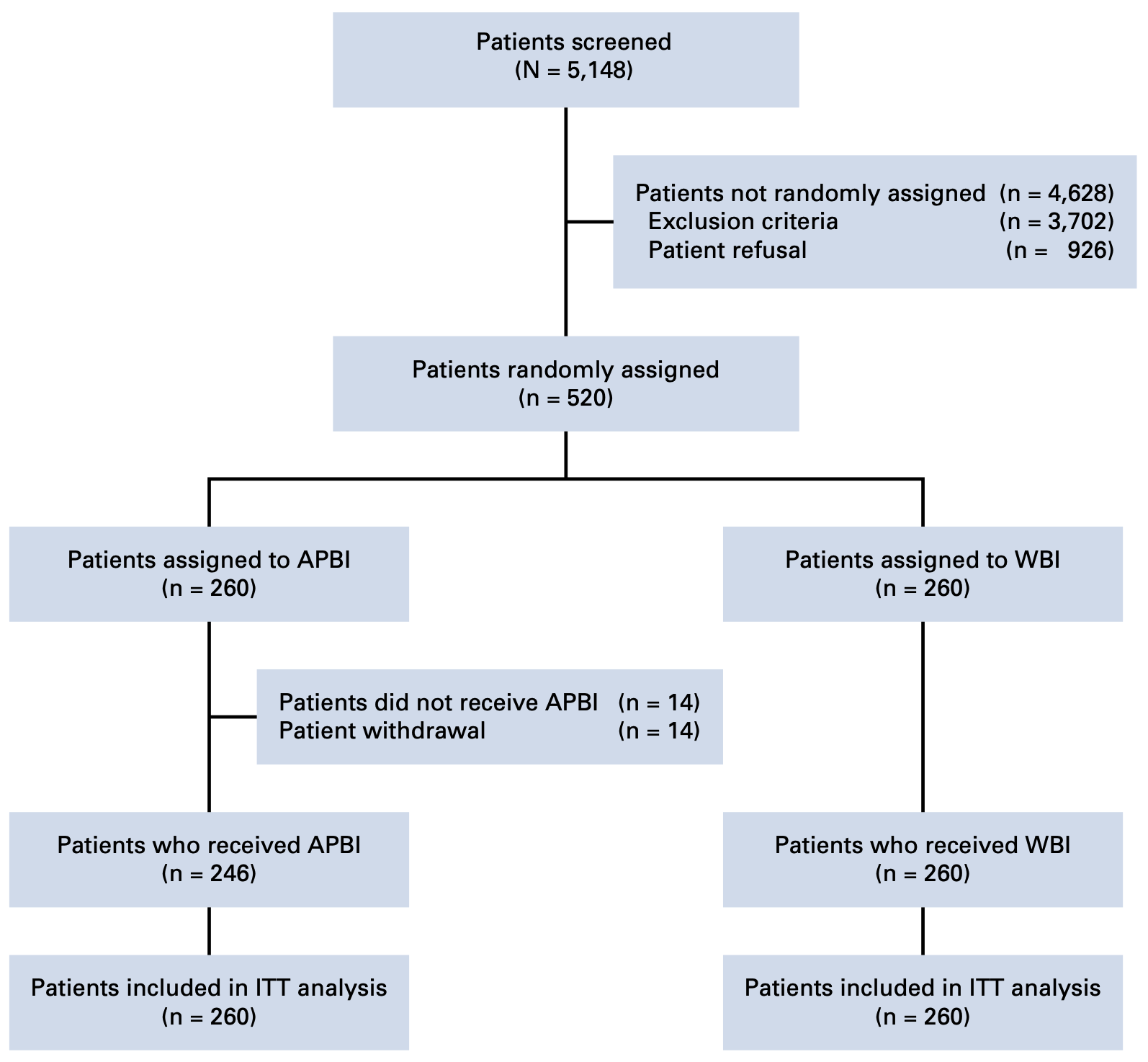 Patients randomized to WBI or APBI using IMRT in 1:1 ratio
Surgeons asked to place minimum 4 clips at the borders of the surgical bed
CT simulation within 4 weeks after surgery with 0.3cm axial slice thickness
Study Treatments
Prescription dose 50 Gy / 25 with sequential 10 Gy / 5 surgical bed boost
Wedged photon tangents, and boost delivered with direct electron field
OAR constraints:
Heart: V20<5%
Ipsilateral lung: V20<20%
Heterogeneity
Dmax 55Gy
V52.5<10%
WBRT Arm
30 Gy in 5 non-consecutive once-daily fractions
5 6MV non-coplanar fields used
Patients treated supine, with 6 DoF match
No respiratory control used
APBI Arm
CTV was an isotropic 1cm expansion around surgical clips
Cropped 3mm from surface
PTV was 1cm margin to CTV
Cropped 4mm into lung
Cropped 3mm from skin
OARs:
Ipsilateral and contralateral breast
Ipsilateral and contralateral lung
Heart
Spinal Cord
APBI Targets
100% of PTV covered by 95% of prescribed dose (V28.5=100%)
PTV Dmax <105% (31.5 Gy)
PTV Dmin >28 Gy
Uninvolved breast V15 < 50%
Contralateral breast, Dmax <1 Gy
Ipsilateral lung V10<20%
Contralateral lung V5<10%
Heart V3<10%
Plan optimization
Dose verification for WBI NOT performed pretreatment as only static fields used
1 out of 5 APBI plans verified pretreatment
Pathology QA based on local assessment, consistent with 12th St Gallen International Expert Guidelines
Quality Assurance
Patients followed up monthly for first 3 months
Every four months for 2 years
Every 6 months at years 2+
Clinical exam at each followup
Mammogram annually
Follow-up
Primary end point was IBTR rate
Secondary end points:
LRR
DM
Contralateral BC rates
BCSS
OS
Acute/late treatment toxicity
Cosmetic outcomes
End Points
Local recurrence defined as reappearance of BC in the index quadrant
Ipsilateral breast tumors as new BC in other quadrants of same breast
IBTR = LR + new ipsilateral breast tumors
LRR included recurrence in the ipsilateral axillary, supraclavicular, or internal mammary nodal regions
DM were recurrence to visceral and bone sites
Toxicity graded by RTOG and EORTC score
Cosmetic scored on the 4-category Harvard Breast Cosmesis Scale
End Points
[Speaker Notes: Univariable cox proportional reression model for hazard ratios

Multivariable cox proportional regression model was used to identify independent factors of IBTR

Survival analysis were performed in relation to specific event; no loss to followup was found]
Harvard/NSABP/RTOG Breast Cosmesis Grading Scale
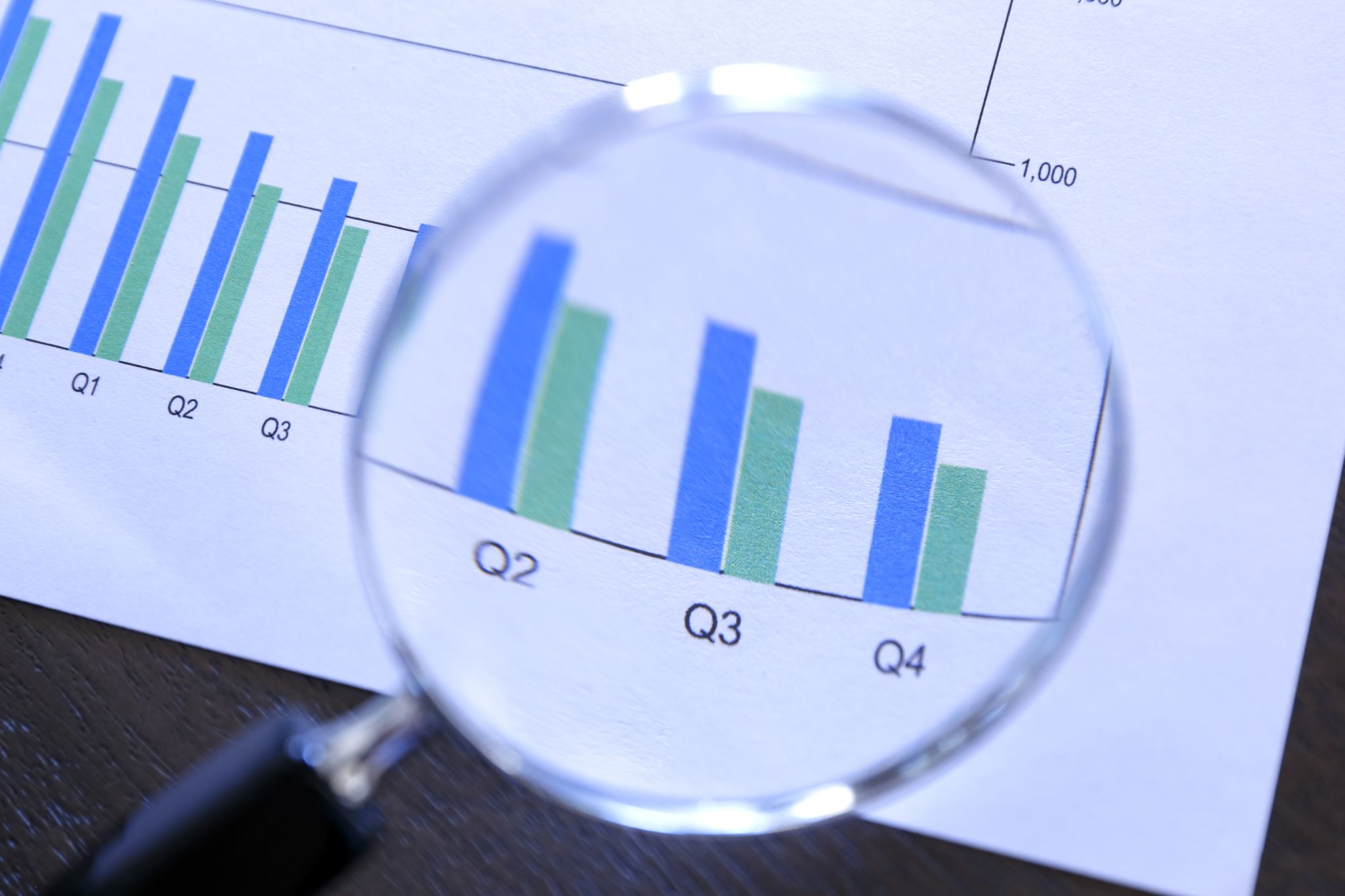 Results
Median follow up 10.7 years (SD 2.6 years)
Most patients:
>50 years old
Grade 1-2 tumors
<2cm
Node negative
ER+ve
Patient characteristics
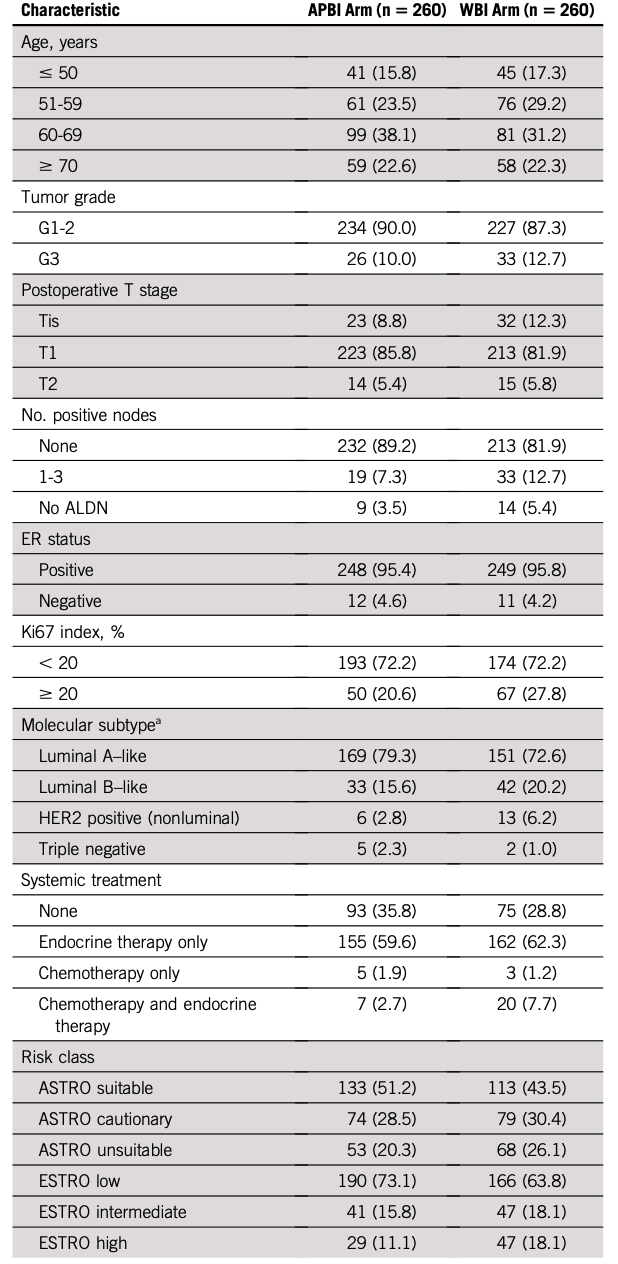 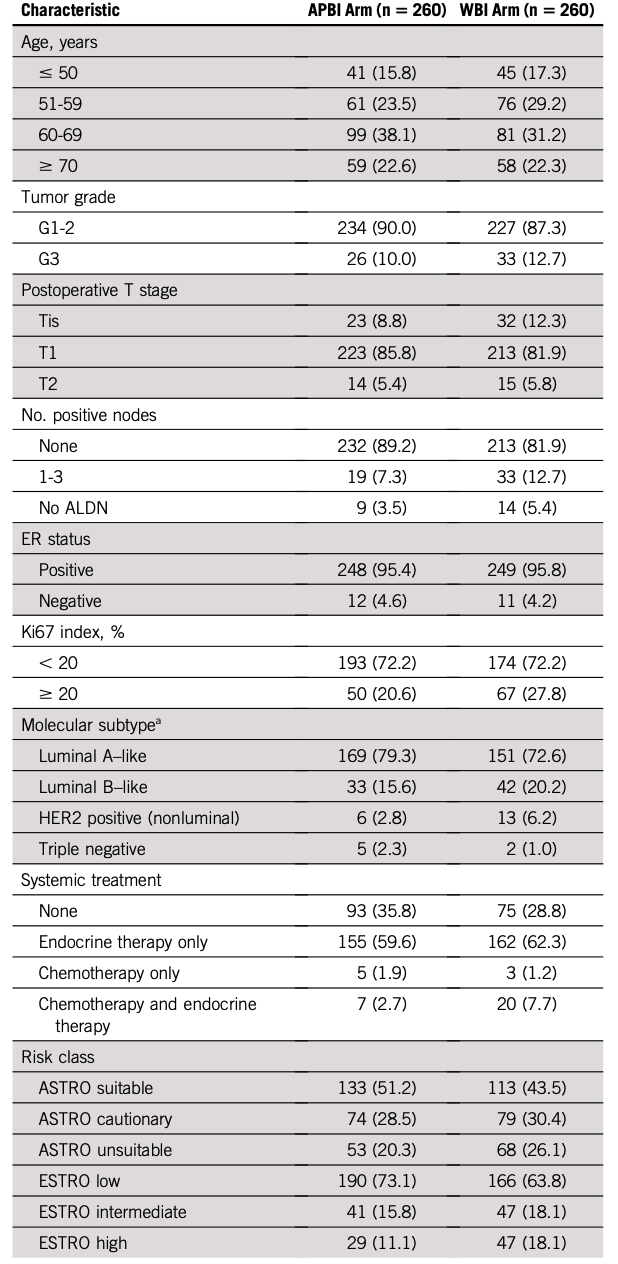 [Speaker Notes: Well balanced overall
More node positive patients in WBI arm
Higher grade tumors in WBI arm
Third of patients had no systemic therapy
Half to two thirds were ASTRO suitable/ESTRO low]
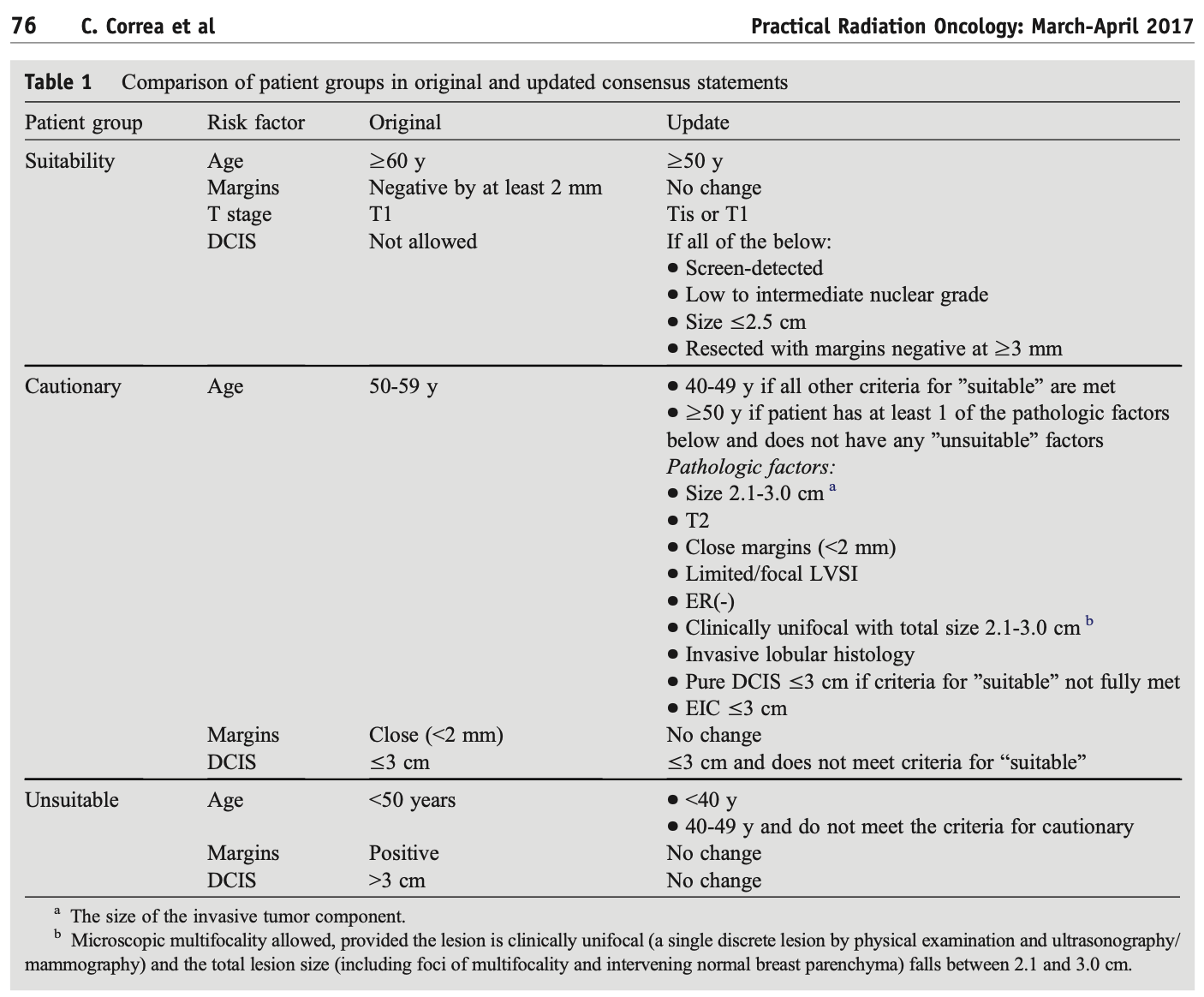 [Speaker Notes: Updated ASTRO suitability guidelines]
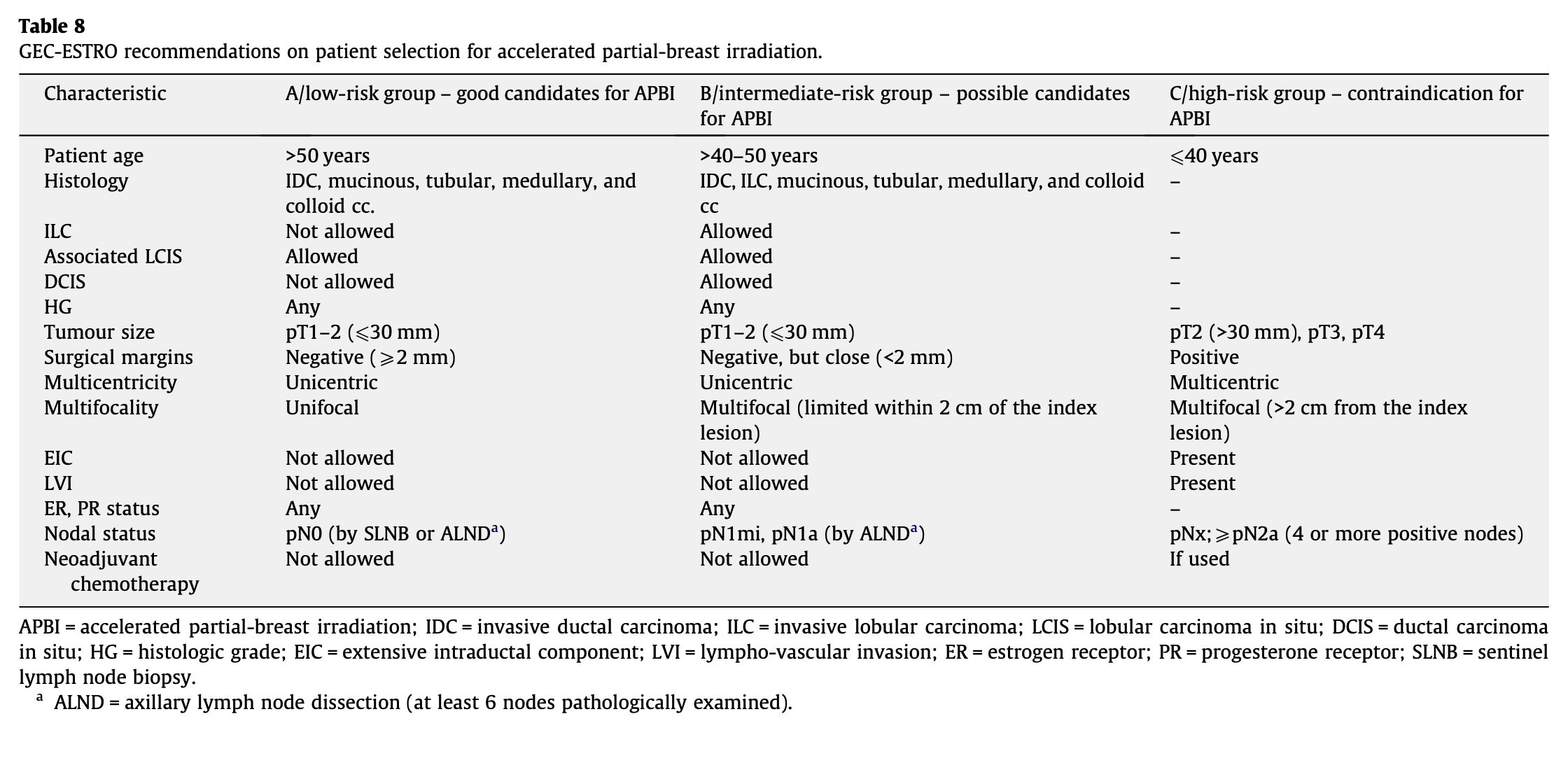 [Speaker Notes: GEC-ESTRO suitability guidelines]
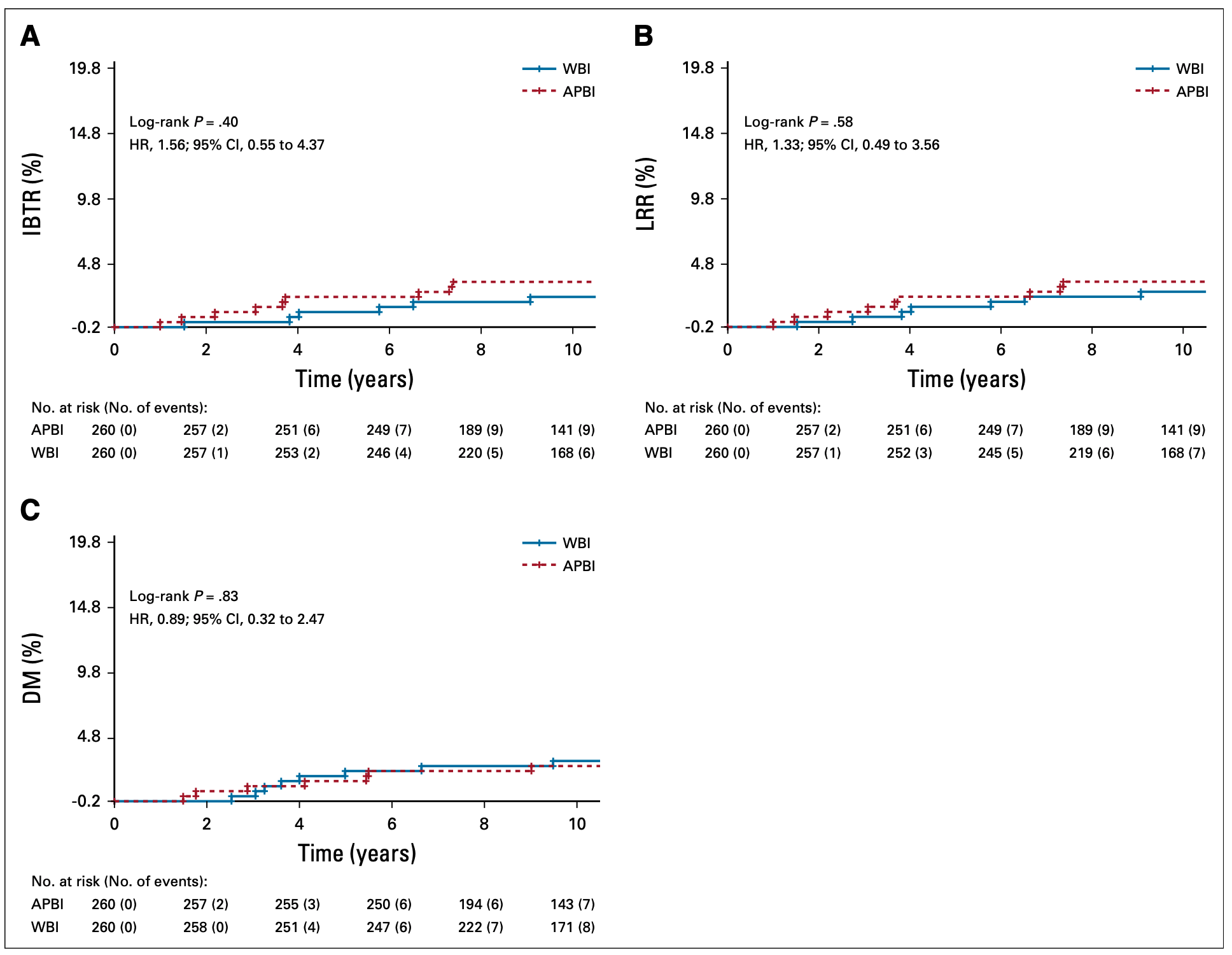 10 year cumulative IBTR 2.5% WBI, 3.7% in APBI, P = 0.40
Mean time to IBTR was 4.0 years
[Speaker Notes: Analyzed ITT, also reanalzyed per protocol for variance
Absolute difference is 1.2%

Within the noninferiority margin]
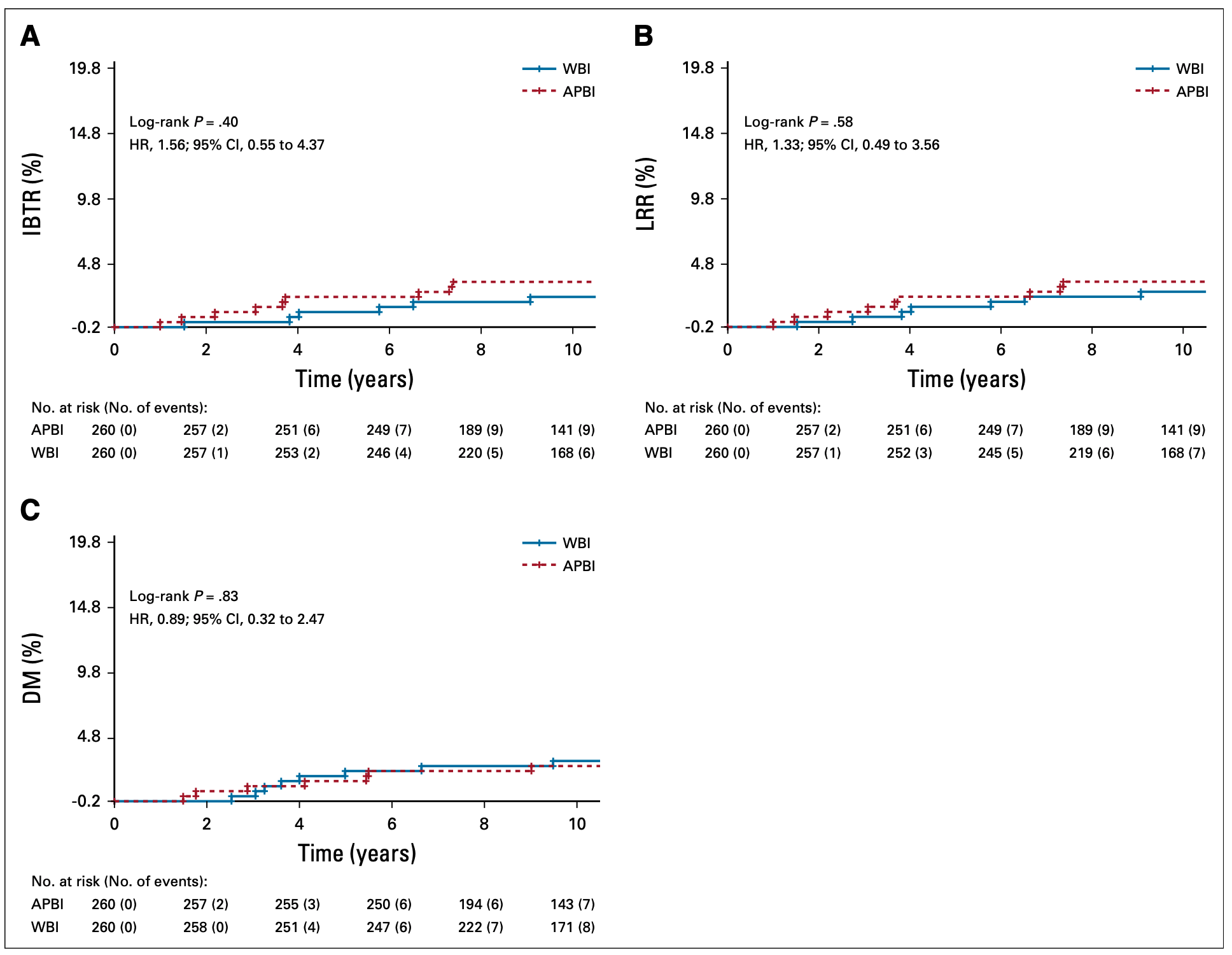 10 year cumulative incidence of LRR was 2.9% in WBI and 3.7% in APBI, P=0.58
[Speaker Notes: Absolute difference was 0.8%]
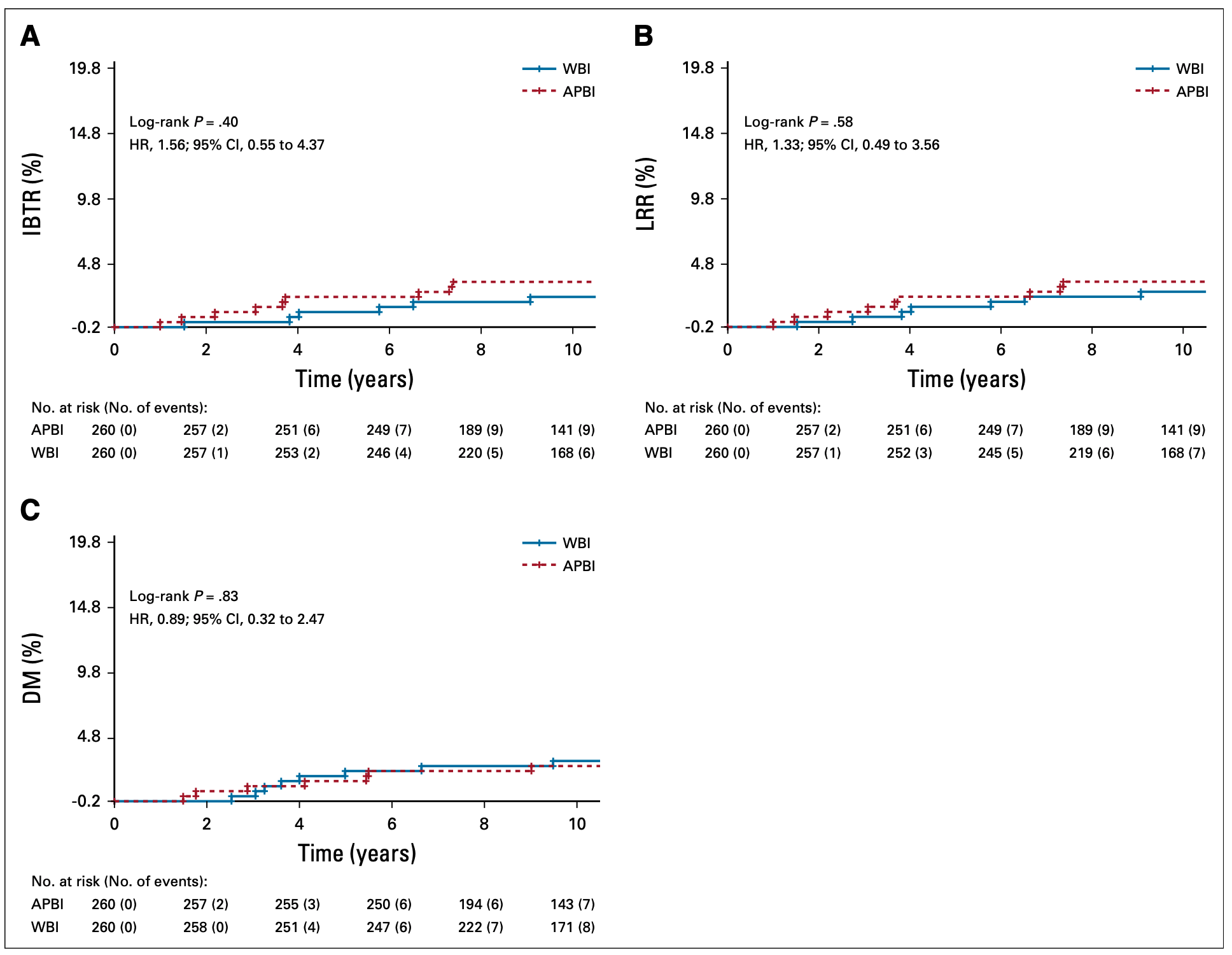 10 year cumulative DM was 3.2% in WBI and 2.9% in APBI, P=0.83
Median time to DM was 4.1 years
[Speaker Notes: Absolute difference is 0.3%]
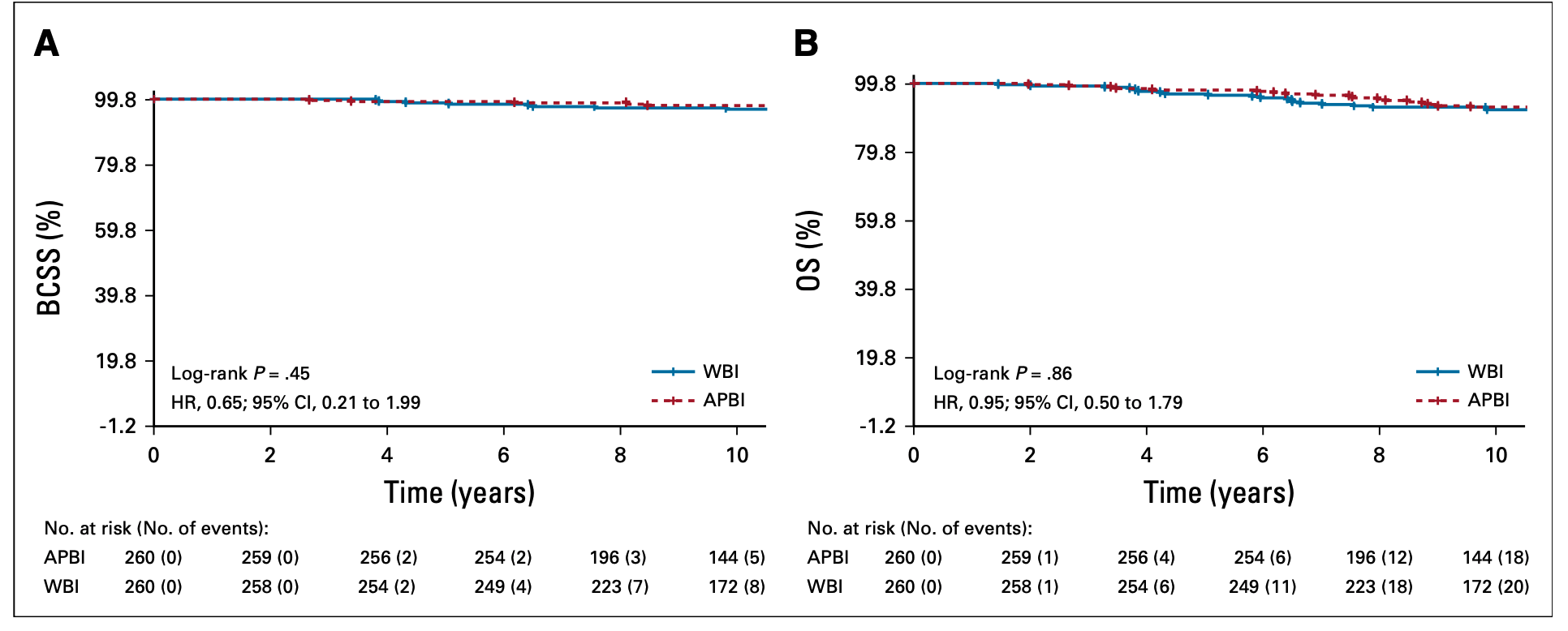 [Speaker Notes: No significant differences at 10 years]
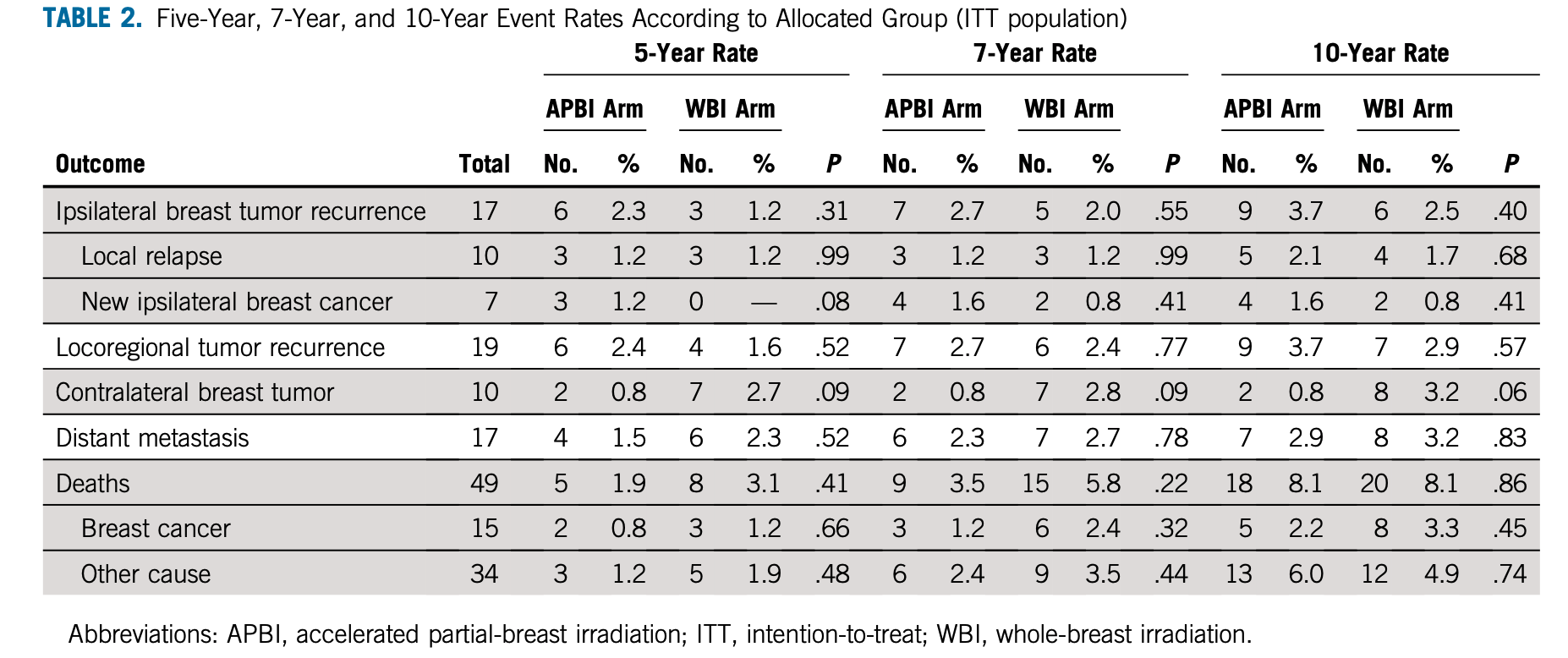 [Speaker Notes: Fairly balanced
If you include IBTR and Contralateral breast tumor as a synthetic endpoint, you get 11/260 and 14/260, P=0.58 (Sorry dr wu for post hoc calculating haha)
3.2% vs 0.8% at 10 years.]
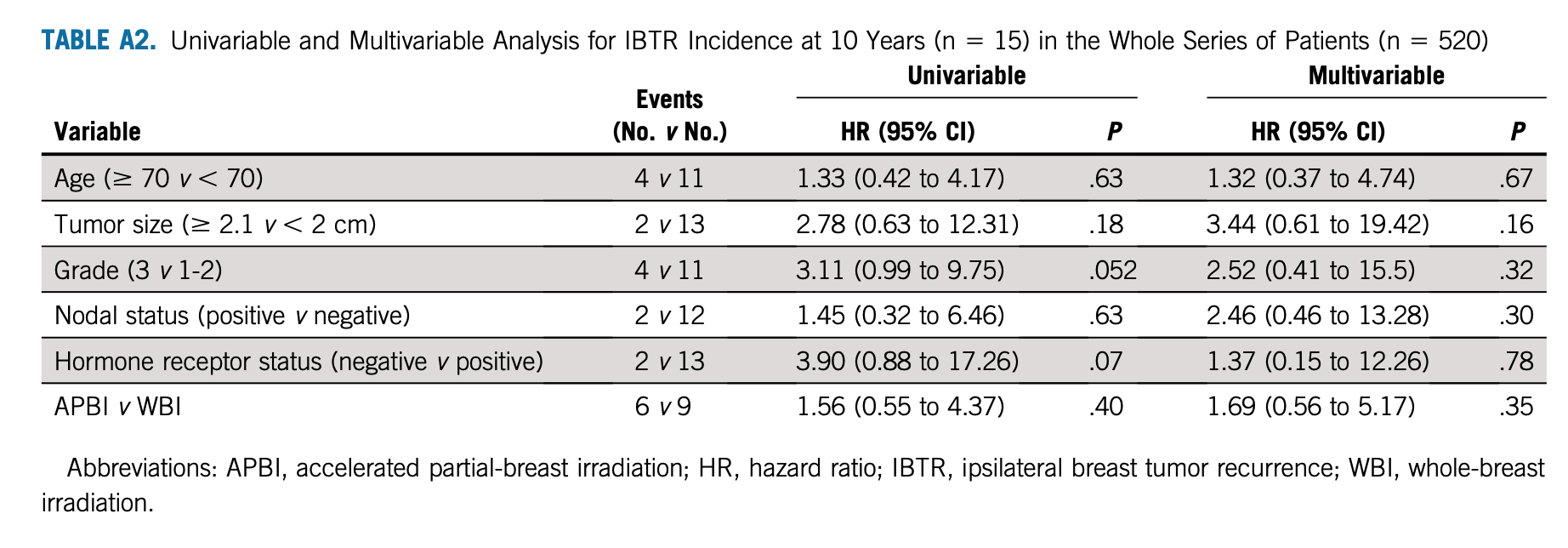 [Speaker Notes: Nothing significant on the univariable or multivariable, although grade is close on univariable.]
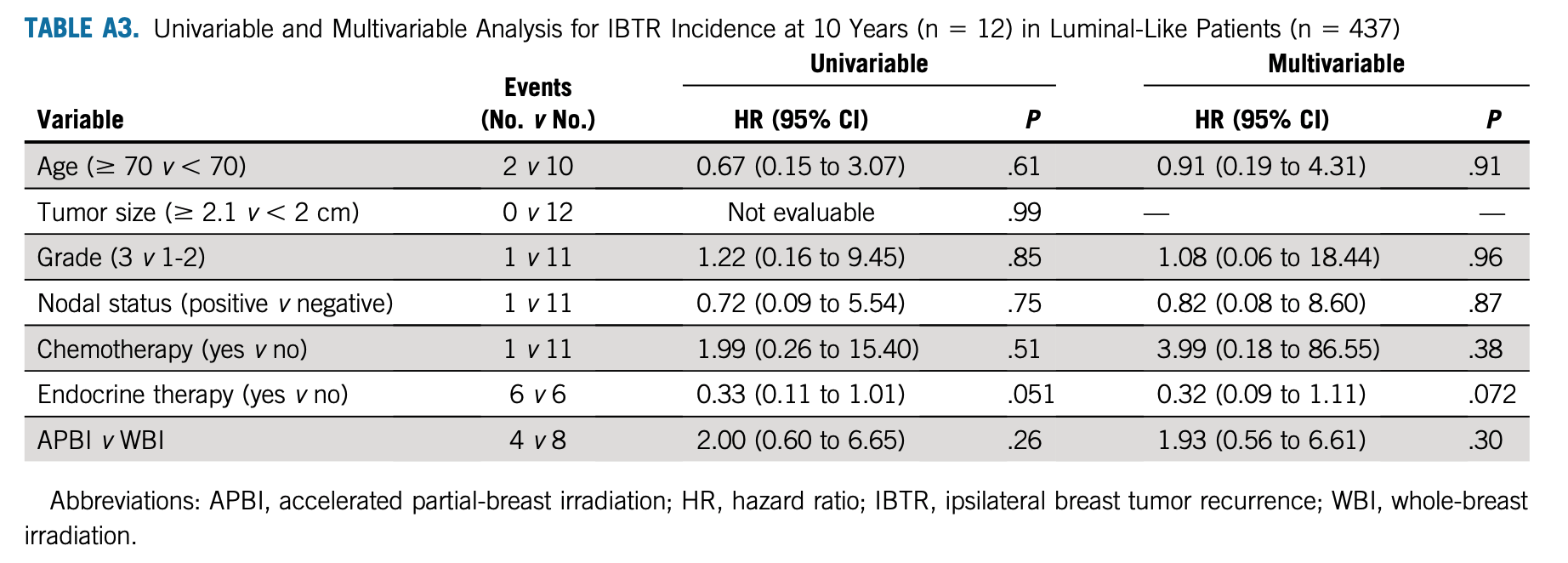 [Speaker Notes: Endocrine therapy almost significant. Which makes sense, this is the luminal-like cohort.]
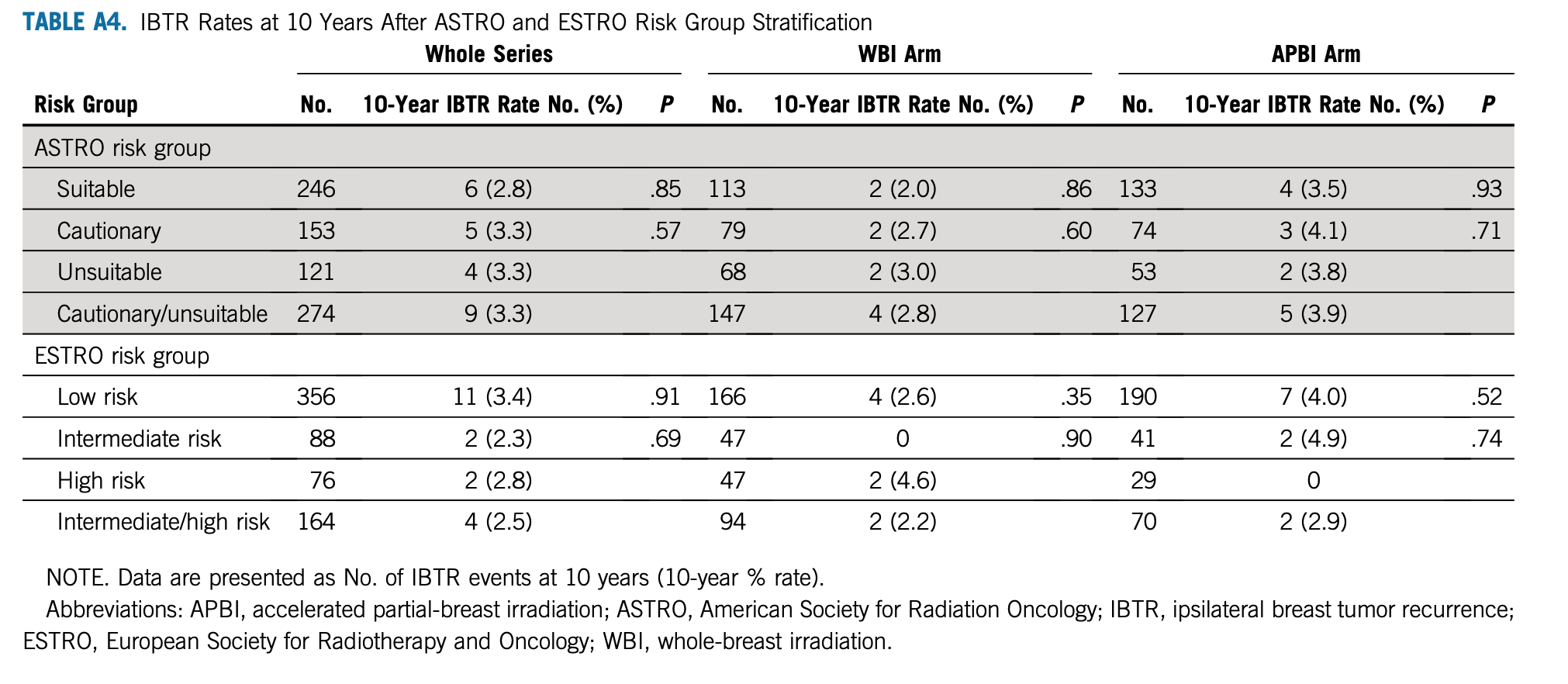 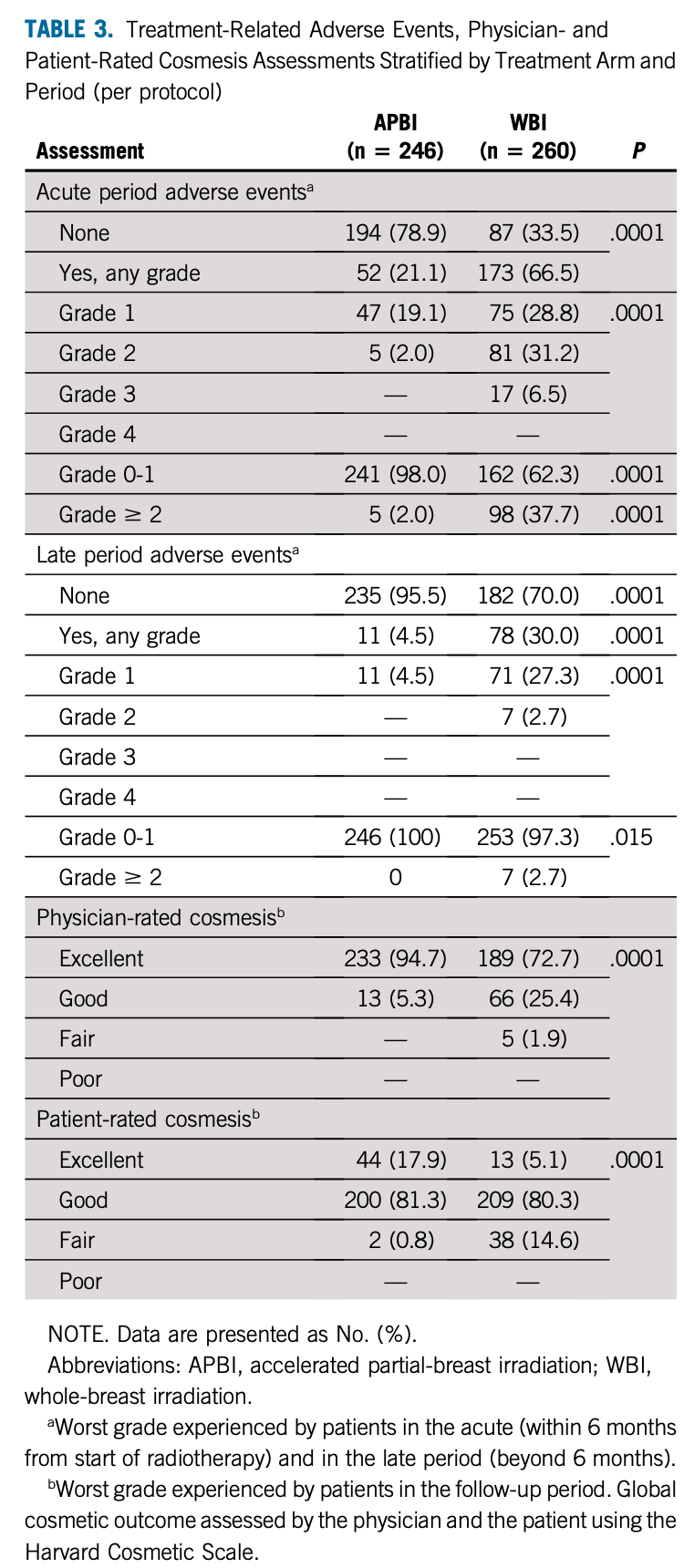 Safety and Cosmesis
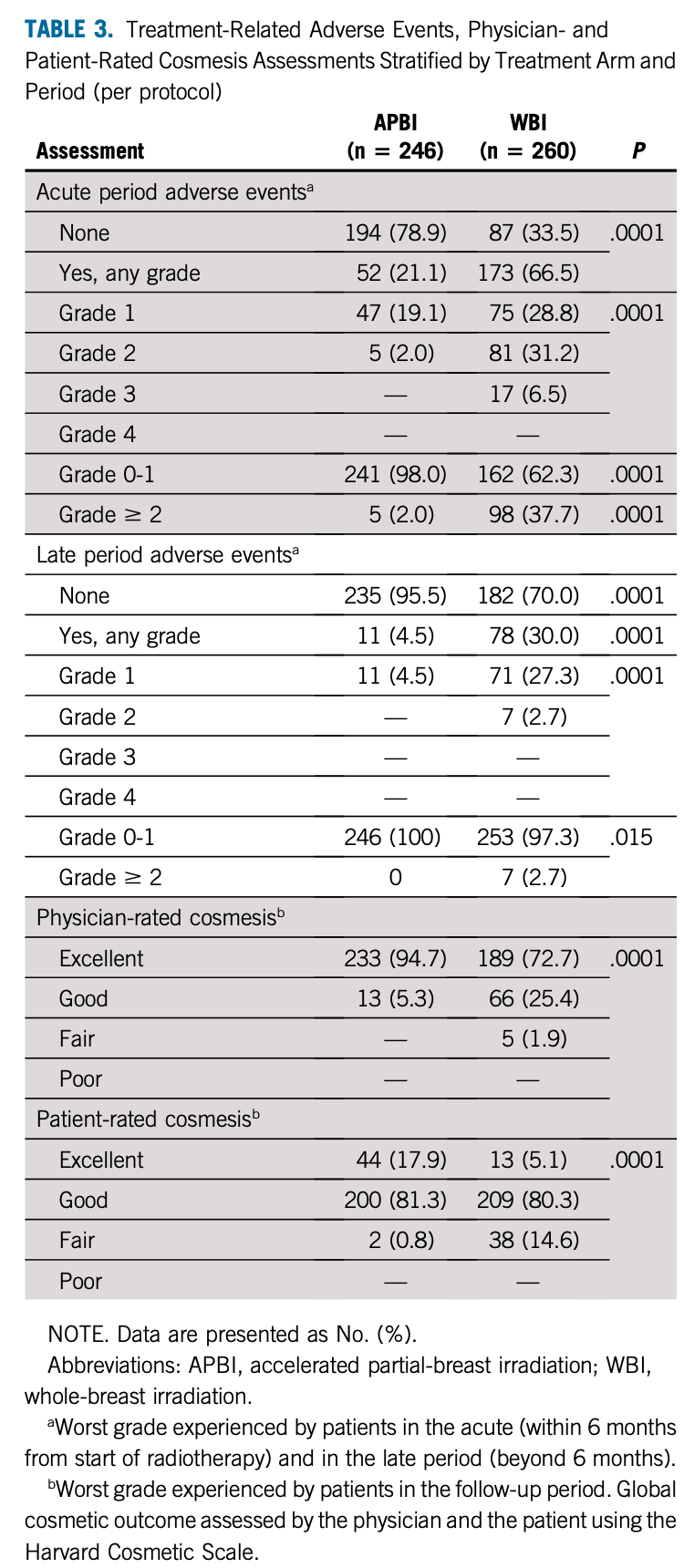 [Speaker Notes: 80% of women had no side acute effects with APBI
95% of women with APBI had no late adverse events

We are not given any time point for cosmesis, but rather ‘worst’ cosmesis experienced by patient]
Discussion
Patient inclusion criteria was practical, and generally reflected ASTRO and ESTRO guidelines
Similar to ACCEL inclusion locally
(ACCEL restricted one of G3 or LVI, not both)
Inclusion
5 field non-coplanar IMRT similarly planned as ACCEL
Probably not meaningfully different than VMAT, though not tested, and provides more thoughtful tissue sparing from low dose wash
Intervention – does it make sense?
Select prescription comparisons
[Speaker Notes: Does not include any time effect for every other day fractionation]
Concerns raised for late toxicity with RAPID that 6h BID fractionation may not be entirely enough for normal tissue repair
Tumor repopulation?
Breast cancer slow growing, and treatment time is prolonged by only 5 days, this is double than if performed over 1 week ( 10 days vs 5)
Extrapolating from SBRT literature
Better local control with lung SBRT with nonconsecutive fractionation, thought due to improved reoxygenation, Alite et al, Radiother Oncol 2016
Other data is nonconclusive
Less fatigue with nonconsecutive fractionation with liver SBRT, Hasan et al, PRO, 2018
Why non-daily fractionation?Does it make a difference?
[Speaker Notes: Though other data is mixed
Every other day fractionation does impact patient’s overall treatment time
Maybe more normal tissue repair with large doses perfraction]
50 Gy in 2 Gy / fraction is not standard of care in Canada, and transitioning out of standard of care in USA
Older techniques used:
Wedged tangents
Direct electron field
Not more modern field-in-field or IMRT
Most patients would probably not have required boost per authors, and so toxicity also overrepresented in this arm compared to AB patients
Does the control arm make sense?
[Speaker Notes: Pignol et al 10 year f/u of IMRT 2016 IJROBP

Still, toxicity of APBI also low]
Nothing significant on univariate or multivariate analysis
Grade and hormone status came close, but may be underpowered for any signal
No significant differences noted in suitability criteria
Can we learn from tumor biology?
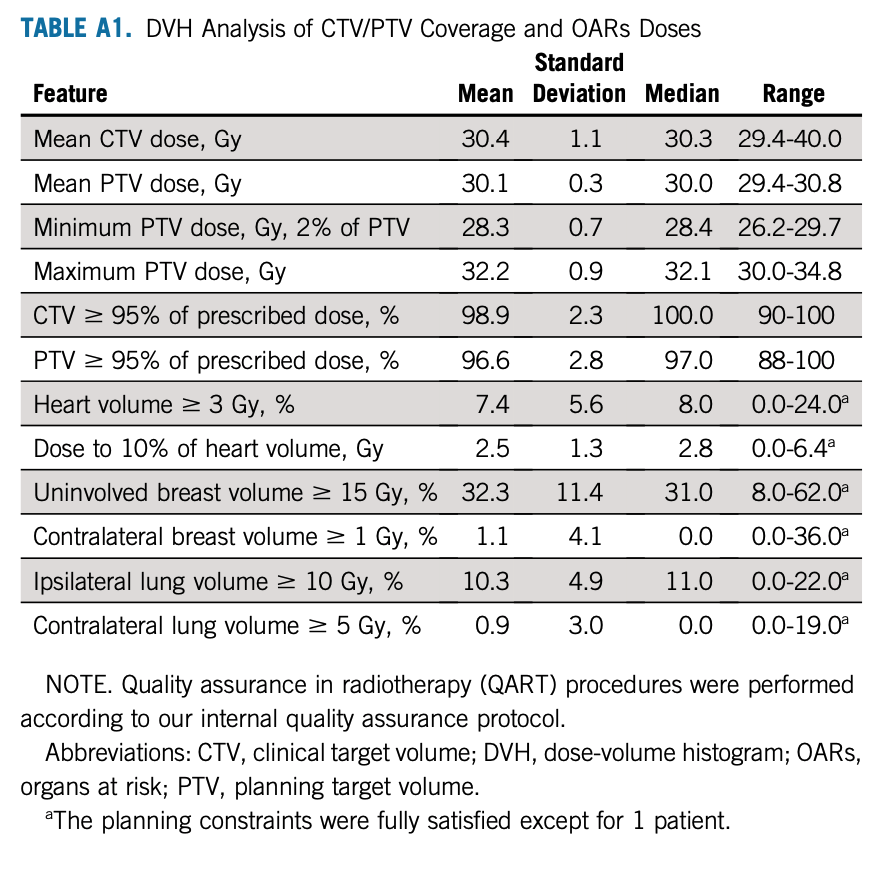 Contralateral breast dose – is IMRT better?
[Speaker Notes: Median 0 Gy to uninvolved breast. Mean of 1 Gy.
It’s been previously shown that standard wedges as used in this trial do increase contralateral breast dose as compared to electronic dynamic wedges.]
Contralateral dose comparisons
Observed doses with MOSFET dosimeter
Prabhakar et al., Technology in Cancer Research and Treatment 2007
[Speaker Notes: Whole breast. APBI fields even better]
10 year IBTR rate with external beam IMRT-APBI is low, not significantly different from conventionally fractionated WBI
Comparable outcomes observed
Favourable acute and late toxicity and cosmesis in APBI arm
IMRT-APBI 30 Gy / 5 is ‘attractive’ option with low-risk early BC
Trial conclusions
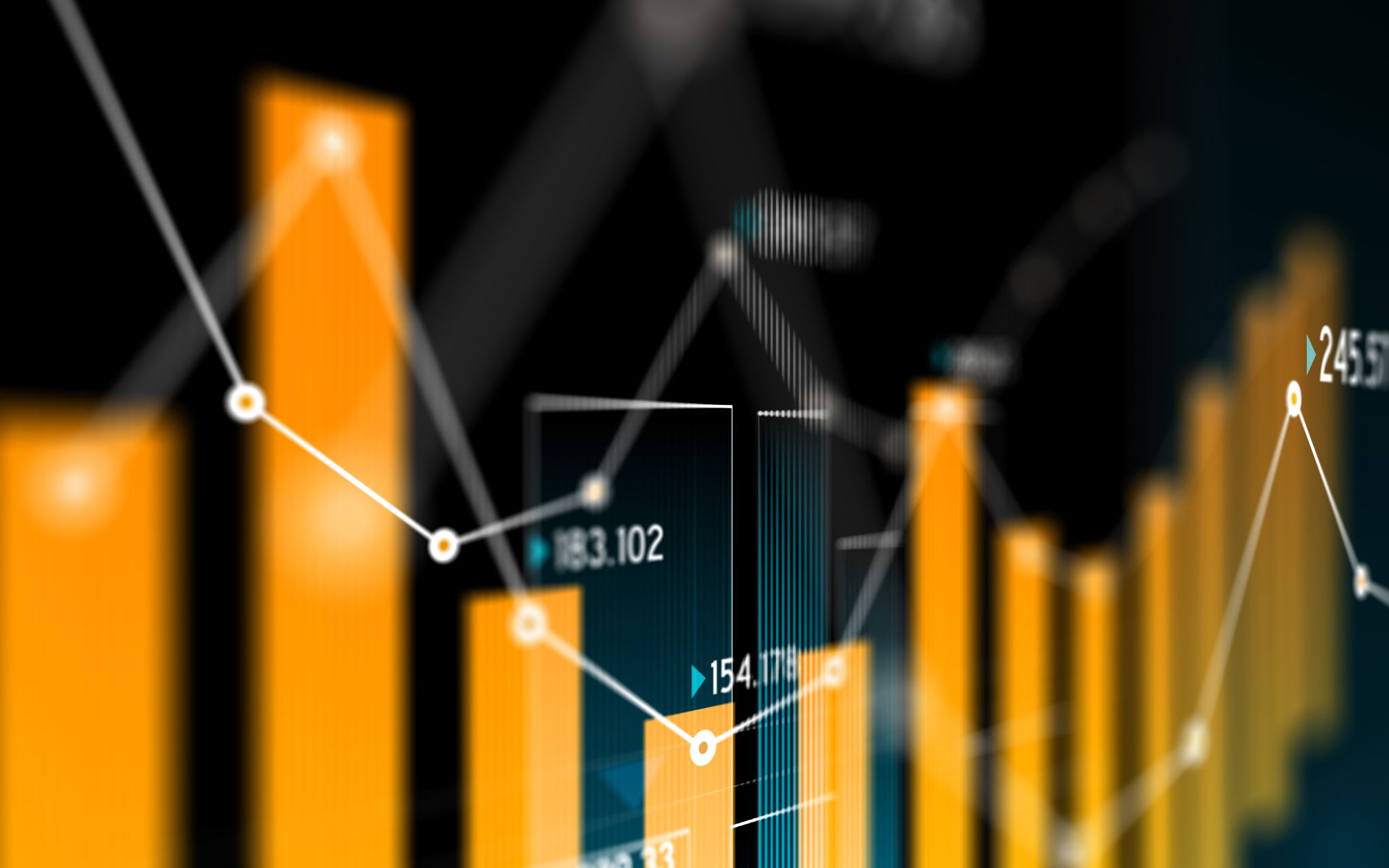 APBI
How does this compare?
Dosing strategy opposite of RAPID – instead of BID, dosing non-consecutive days
IMRT much more conformal than RAPID plans (90% 3D)
Much more favourable toxicity
Compared to RAPID
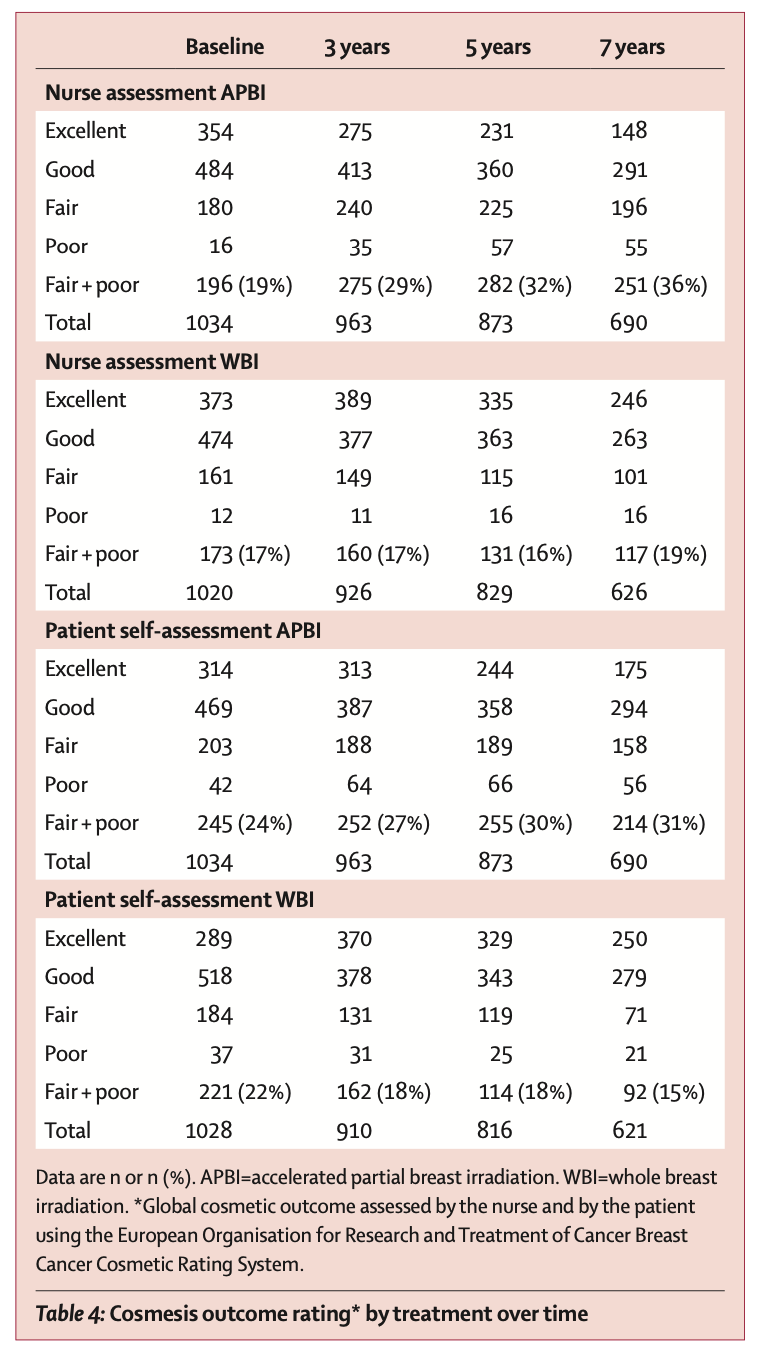 RAPID Cosmetic Results
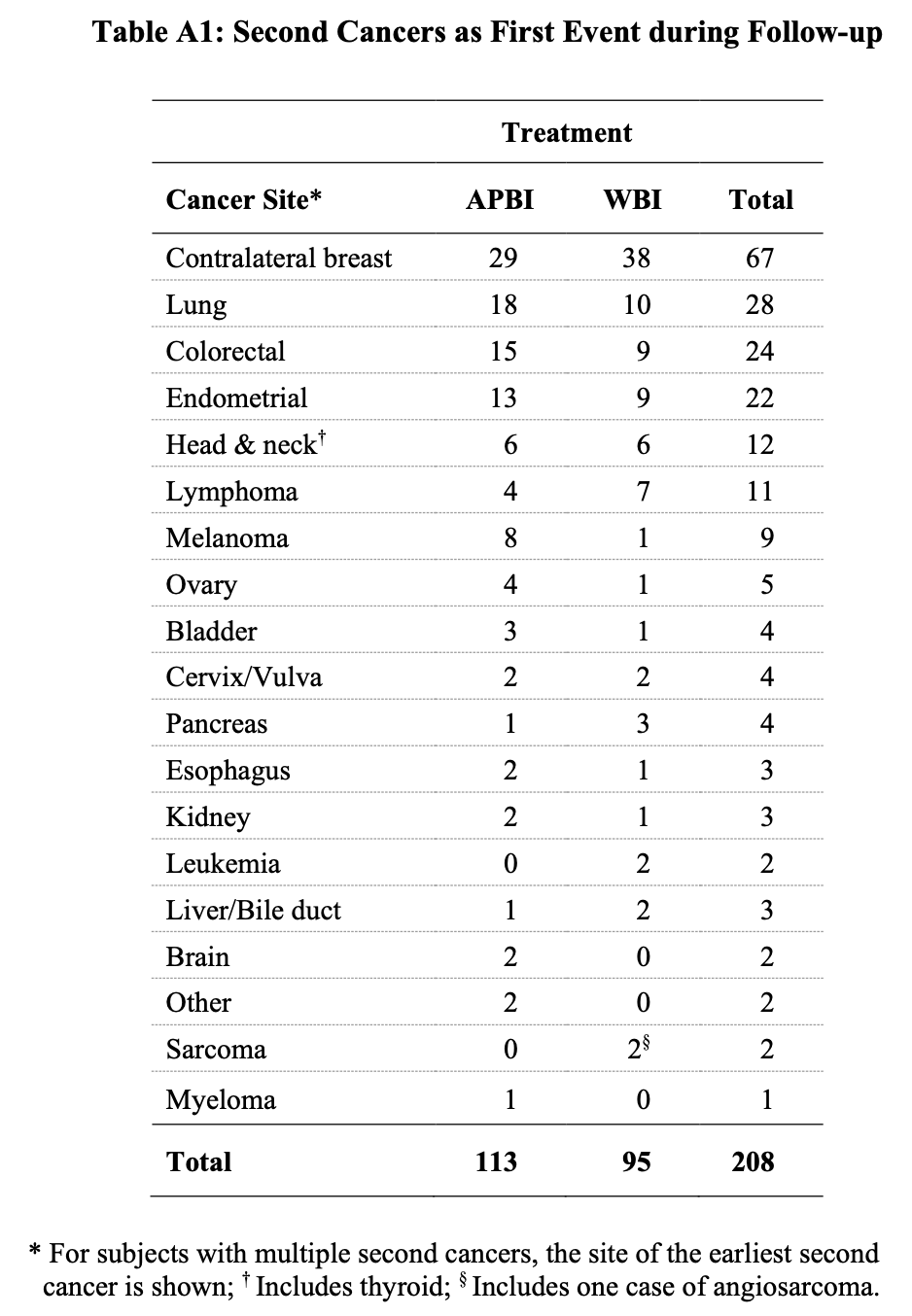 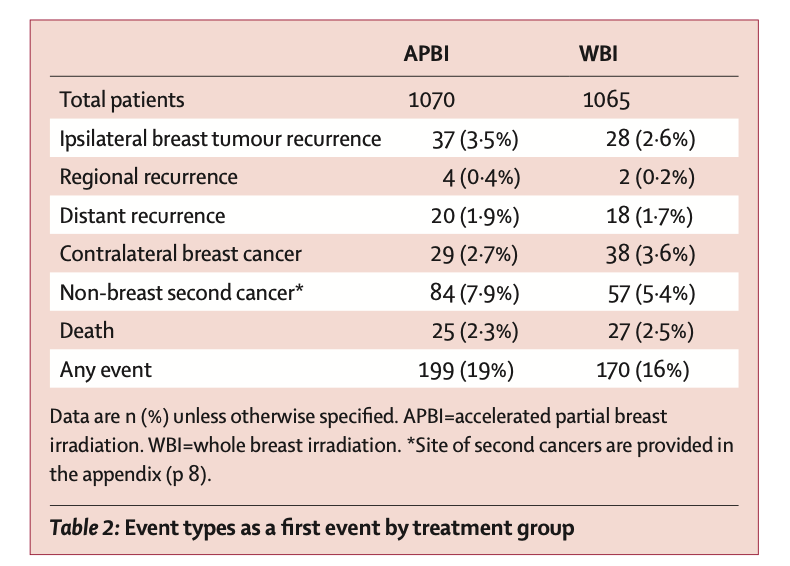 [Speaker Notes: Lung, melanoma, higher. Probably others are spurious]
IMPORT-LOW is a phase III RCT which randomized patients to 
40 Gy / 15 whole breast
36 Gy whole breast with sequential boost to 40 Gy partial breast
40 Gy / 15 partial breast only, ‘mini-tangents’
Offers a comparator to APBI trials as volumes were changed independent of dose, as opposed to both volumes and dose
Opposing findings with contralateral breast cancer – IMPORT-LOW
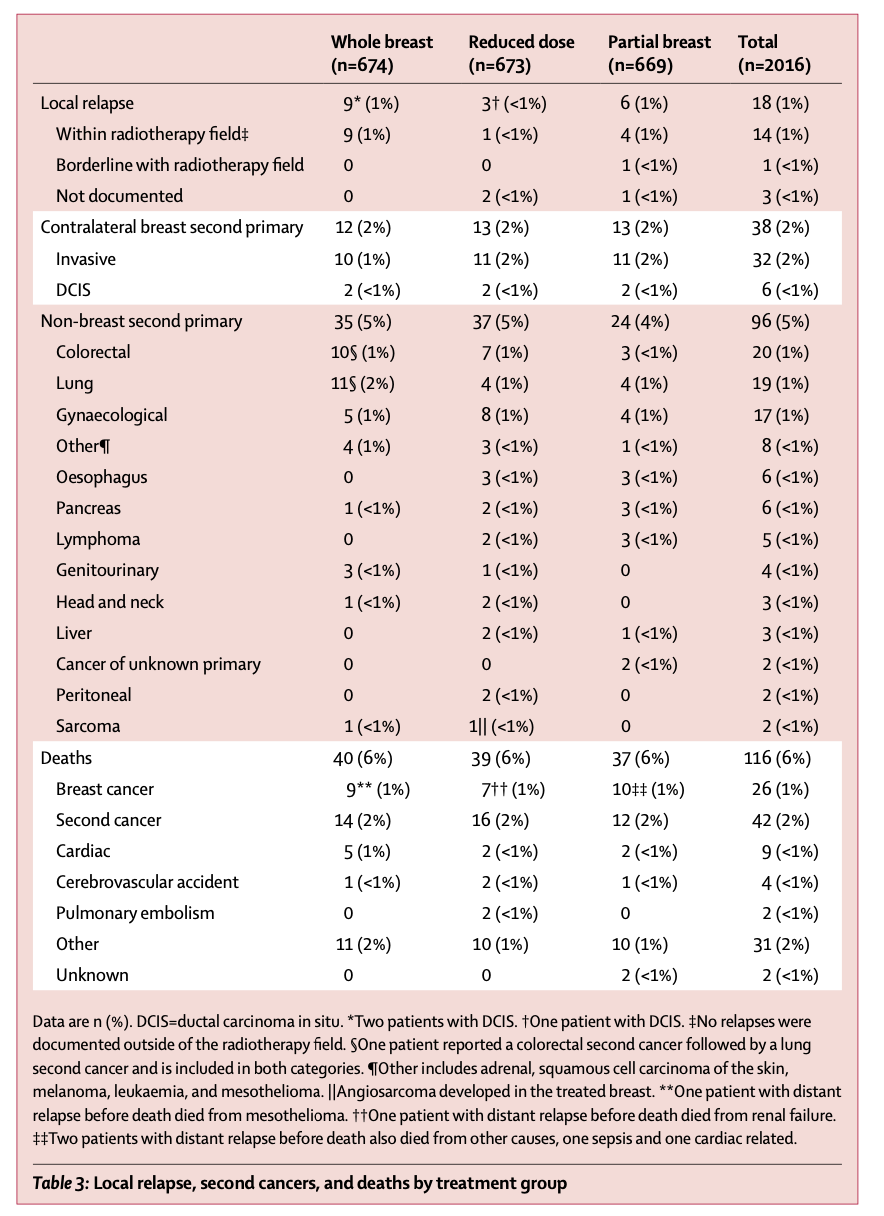 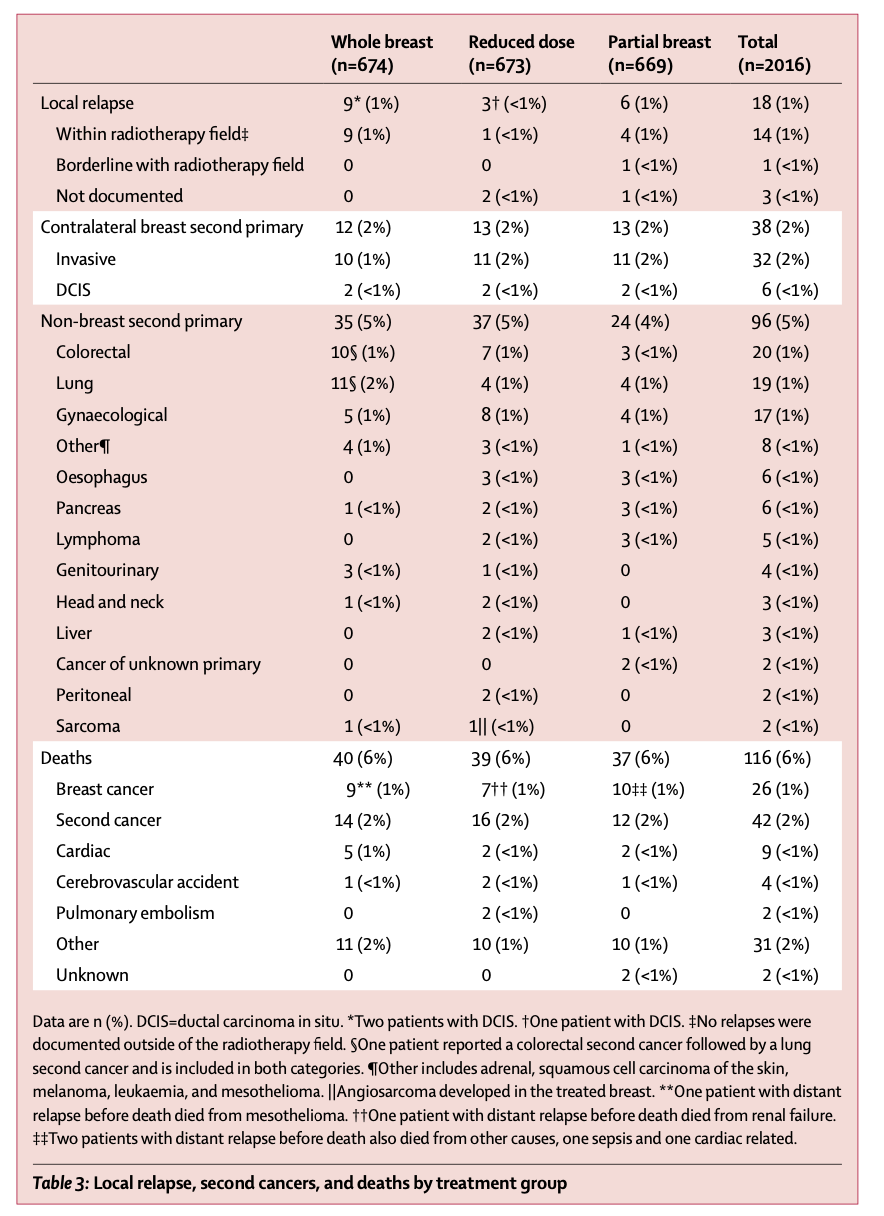 [Speaker Notes: 2% with all groups
Maybe the reduced dose with the APBI plays a role. Maybe it’s spurious. Non breast second primaries were less here than in other trials.]
ACCEL inclusion criteria
<=3 cm primary tumor
Margins >=2mm
‘Excellent’ or ‘Good’ cosmesis prior to RT
DCIS or invasive breast cancer
Excluded HER2+, Triple negative, breast implants, lobular histology, could not have both G3 and LVI
Prescription dose different
27 Gy/5 daily vs 30 Gy / 5 non-consecutive daily
PTV margin 0.7c m in ACCEL vs 1.0 cm in APBI-IMRT Florence
Compared to ACCEL
[Speaker Notes: Single arm multicentre prospective phase 2

Calculated dose base on a/b=2 equivalence]
Select prescription comparisons
[Speaker Notes: Does not include any time effect for every other day fractionation]
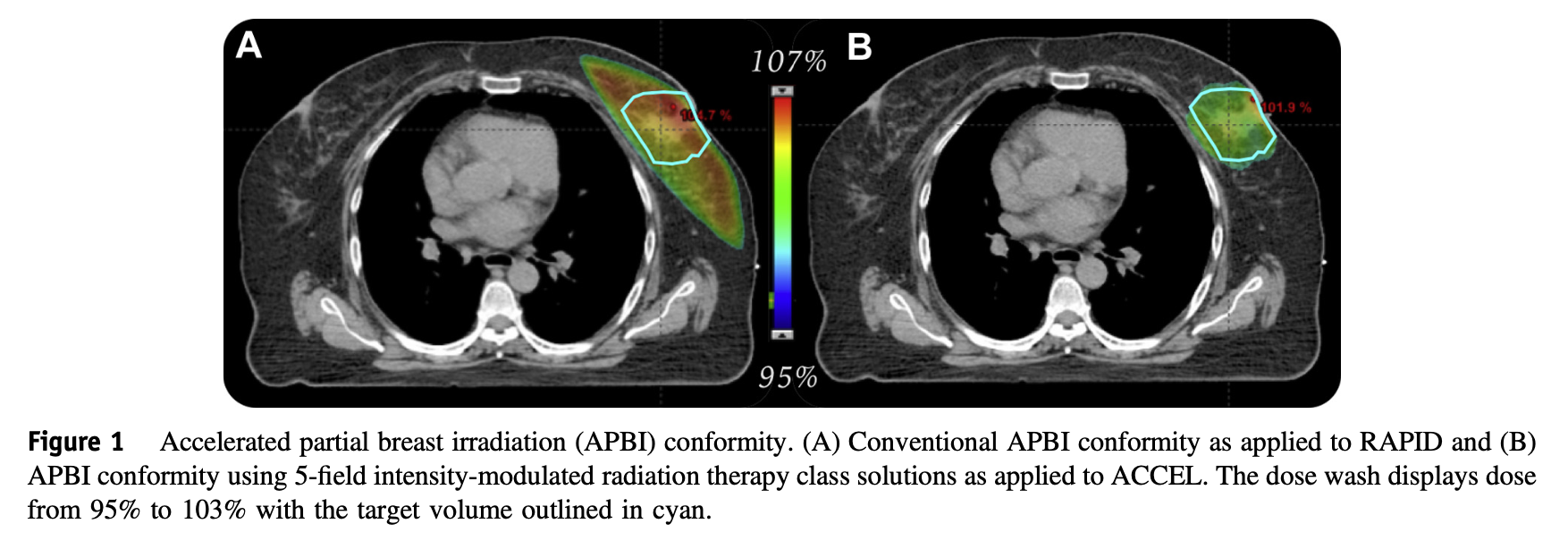 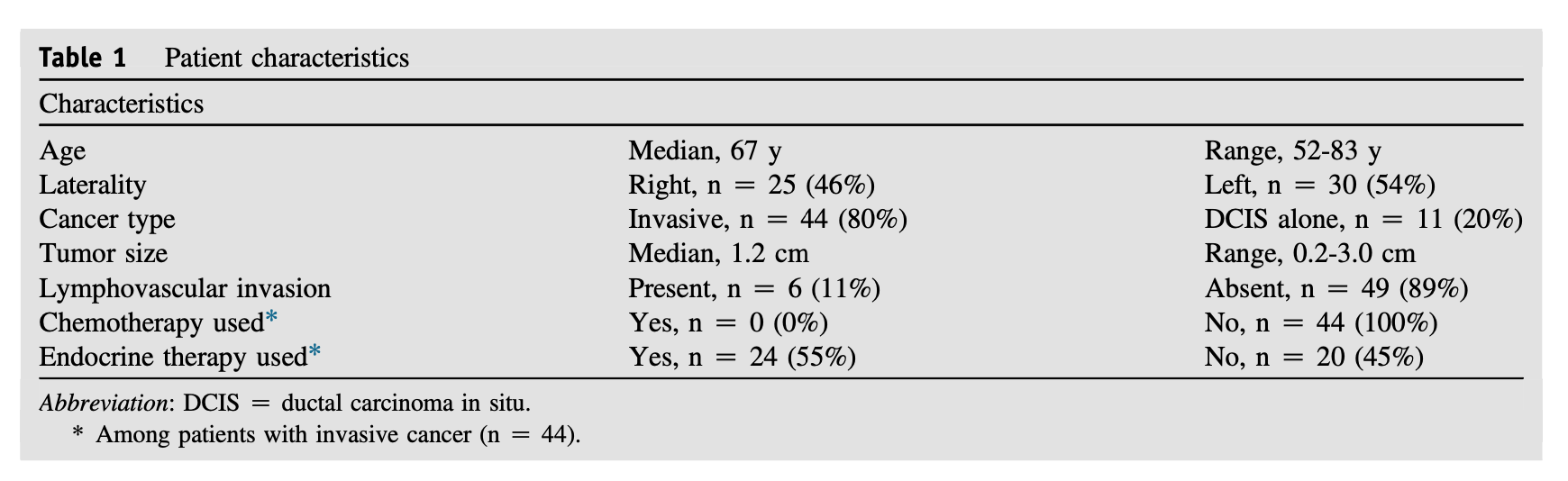 [Speaker Notes: Median tumor size 1.2cm – same, median T1, size not reported in IMRT-Florence]
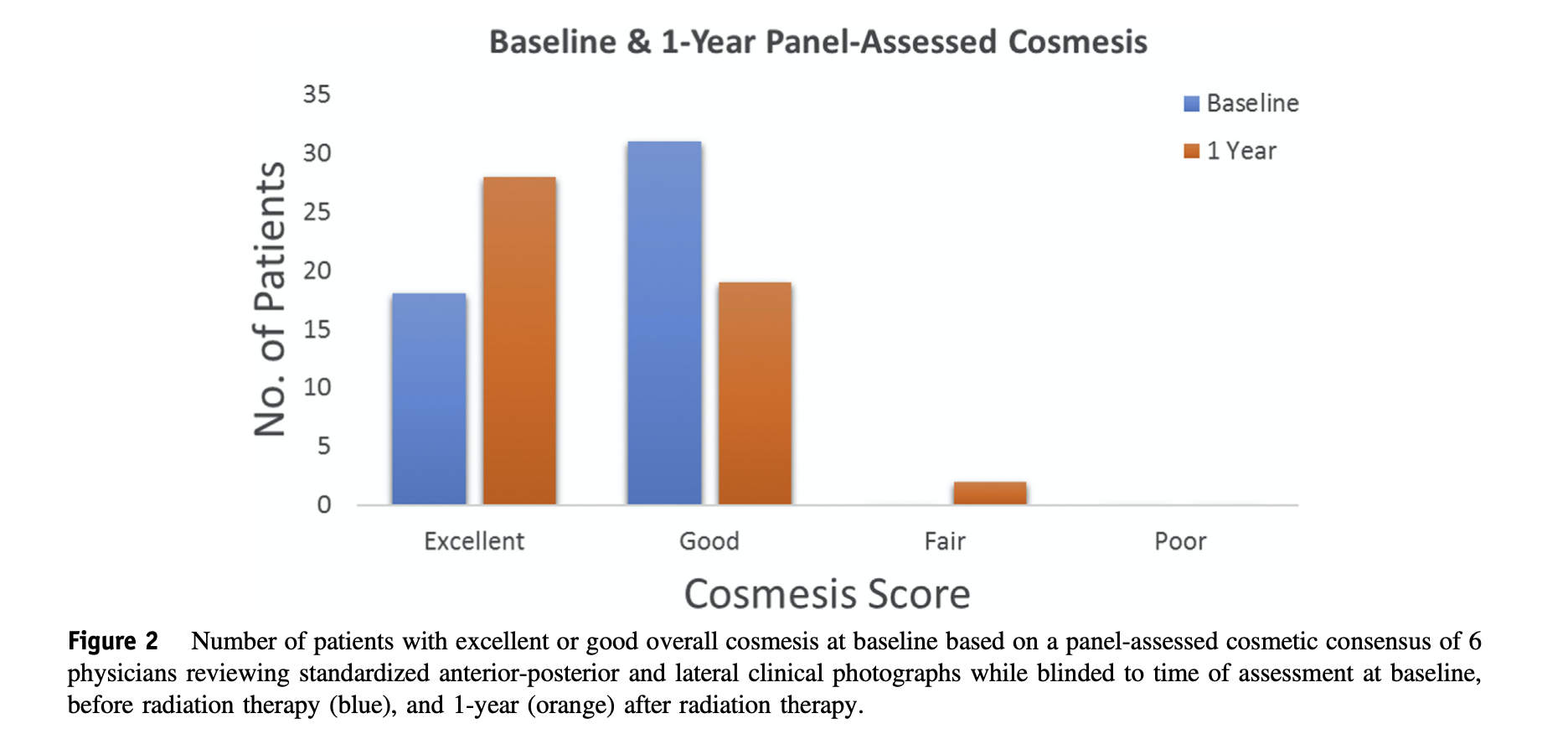 [Speaker Notes: Small Improved fibrosis over time]
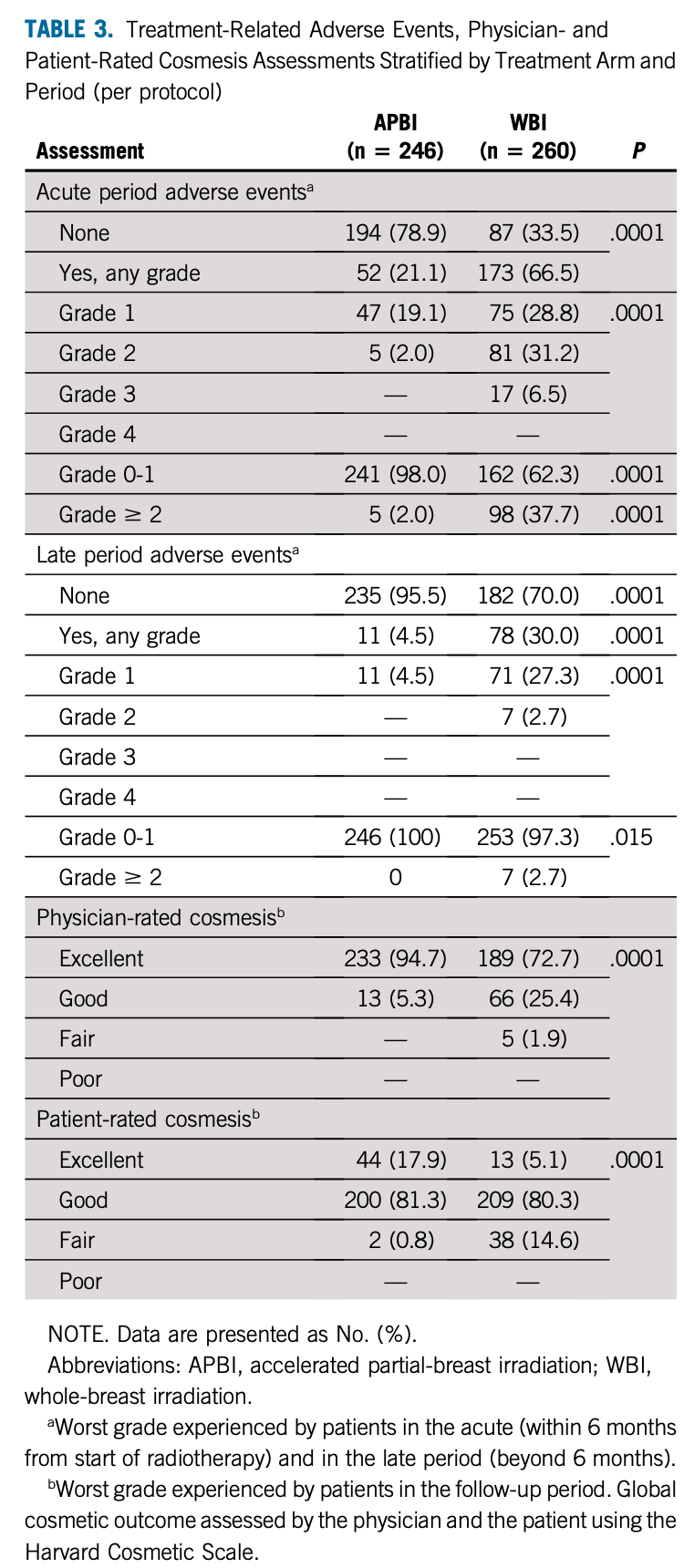 [Speaker Notes: Panel assessed cosmesis (separate from MD assessed); panel of 6 physicians
Not panel – physician and patient rated cosmesis
We see the panel some minor discrepancies, MD tending to rate better

Going by this, looks like Florence better

Even though the cosmetic score seems like a reasonable tool, especially in Florence this is non blinded and subject to bias from both the physician and the patient. No central QA in Florence as in ACCEL, but Florence does include patient ratings.]
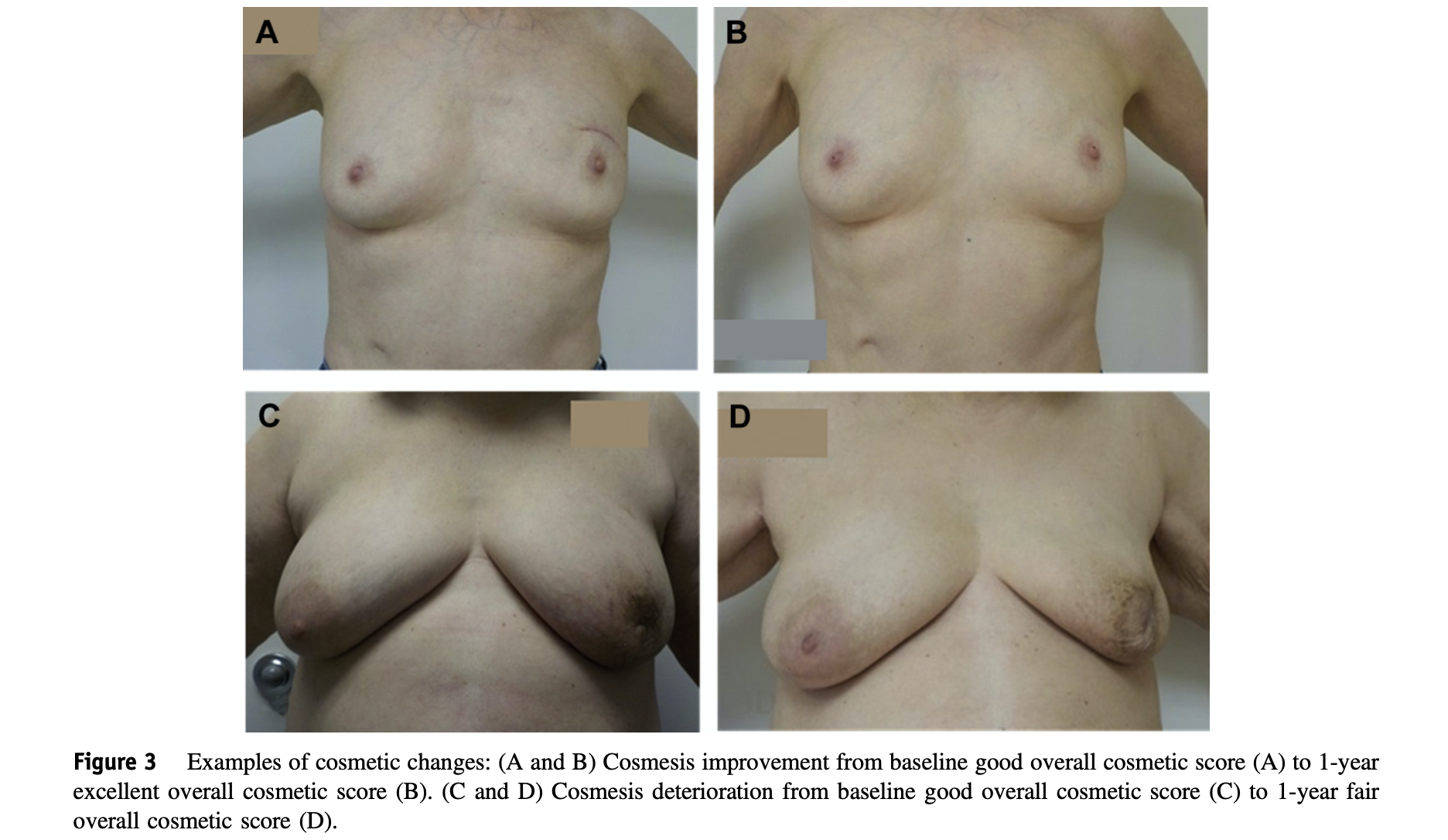 Choice of fractionation (daily vs non-consecutive days)
Given difference in methodologies, no convincing evidence of cosmesis difference
LC not yet reported for ACCEL, no direct comparison arm
My personal pre-test probability is that likely are comparable, though impossible to formally evaluate
Largest differences
Randomized phase III comparing 40 Gy / 15 vs 27 Gy / 5 daily vs 26 Gy / 5 daily
Published April 28,2020
New ‘standard’ many places
COVID-19 friendly schedule
Included pT1-3, pN0-1, M0 patients
Boost allowed (about 25% received)
Median followup about 6 years
UK Fast-Forward Summary
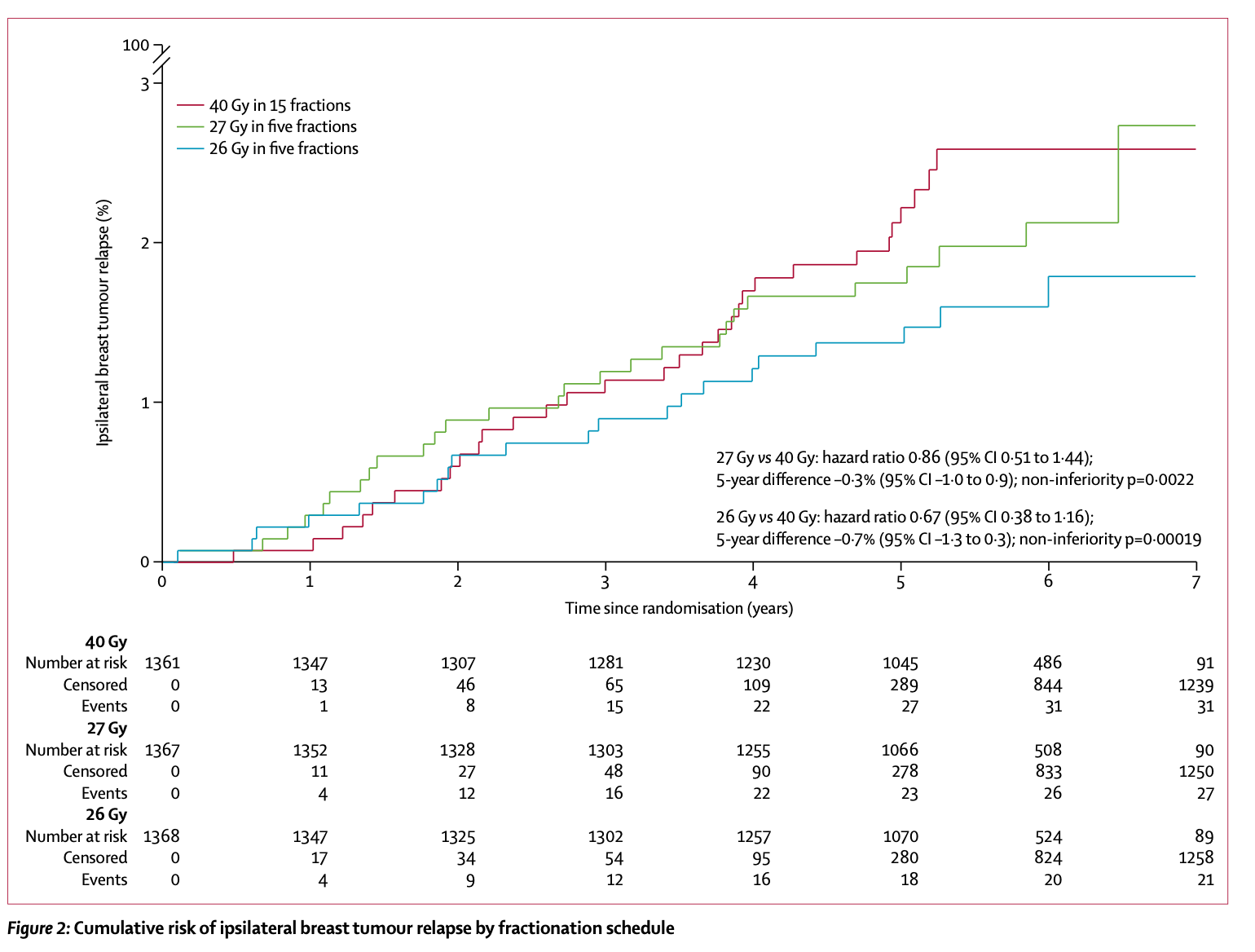 [Speaker Notes: Blue line is 26 Gy
27 Gy line is Green.
40 Gy line is red
Non inferiority trial
Still, lowest event rate in ‘lowest’ dose arm, though thought spurious by trialists
Contralateral breast cancer about 1.3-1.5% depending on arm
Non-breast primary second cancers about 2.7-3.2% of patients, not SS]
Breast shrinkage  ~6%
Breast distortion ~5%
Breast induration ~1.6%
UK FF now standard of care in UK for most node negative patients
UK FF easier to plan - ‘tangents’
APBI more ‘technical’ to deliver
Non-coplanar beams/couch kicks
Daily CBCT (at least on ACCEL)
Is cosmesis better with APBI?
Is integral dose significant in APBI?
Is contralateral breast dose significant in WBI?
5 fraction in one week is more palatable to system and patients as compared to non-consecutive fractionation
Does APBI make sense in FF era?
[Speaker Notes: Not even including more unique options such as HDR, LDR brachytherapy]
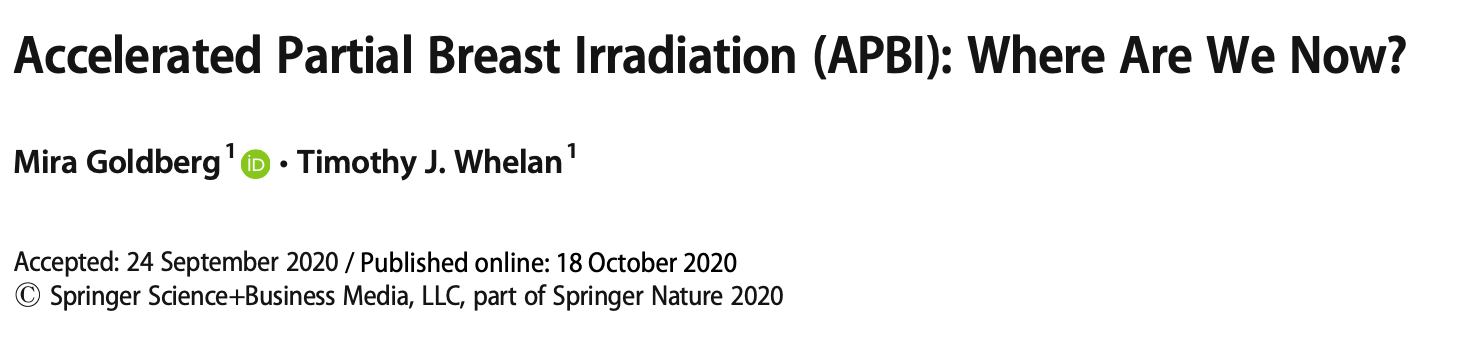 Represents important de-escalation of treatment for low risk patients
Given that 5 fraction WBI an option, 5 fraction APBI might make sense in those who have:
Lack of access to DIBH techniques (not us!)
Large breast size
Wish to spare lung and heart dose
[Speaker Notes: Opinion and summary paper by tim Whelan published this October with Florence data

I don’t mean to be prescriptive. Just raise questions as evidence and data continues to evolve]
Discussion
Dr Grendarova and ACCEL trial team
Special Thanks
Fini